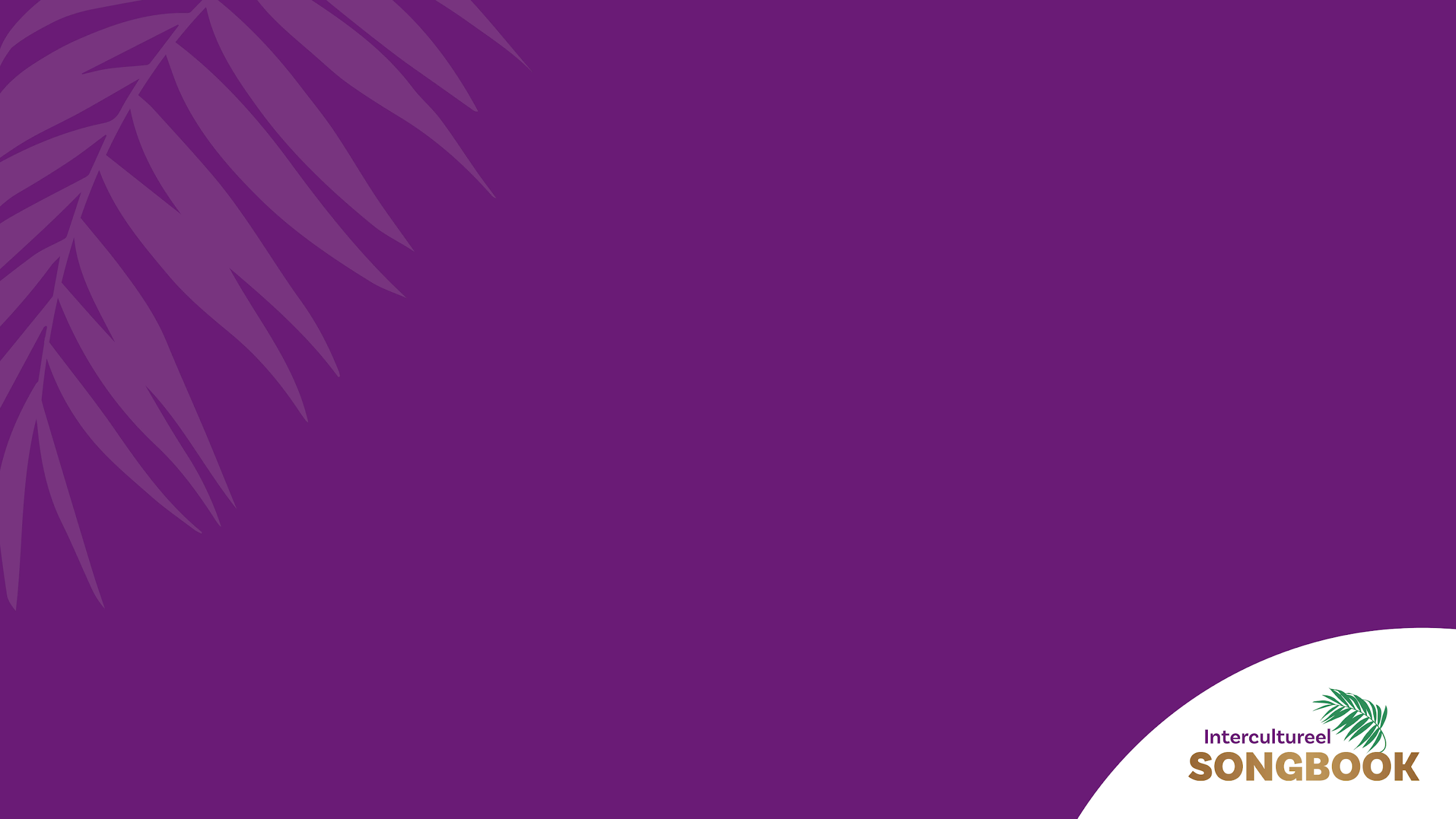 Se-oe she ariem
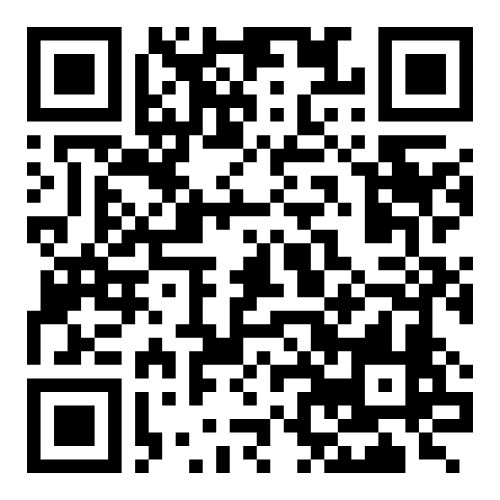 Dit lied is beschikbaar in het Hebreeuws, Arabisch en Engels. Luister het lied op onze website en download de tekst en akkoorden.
Se-oe she ariem
Oorspronkelijke titel Seu Shearim
Tekst & muziek: Avner BoskeyCopyrights: 2001 David’s Tent Music
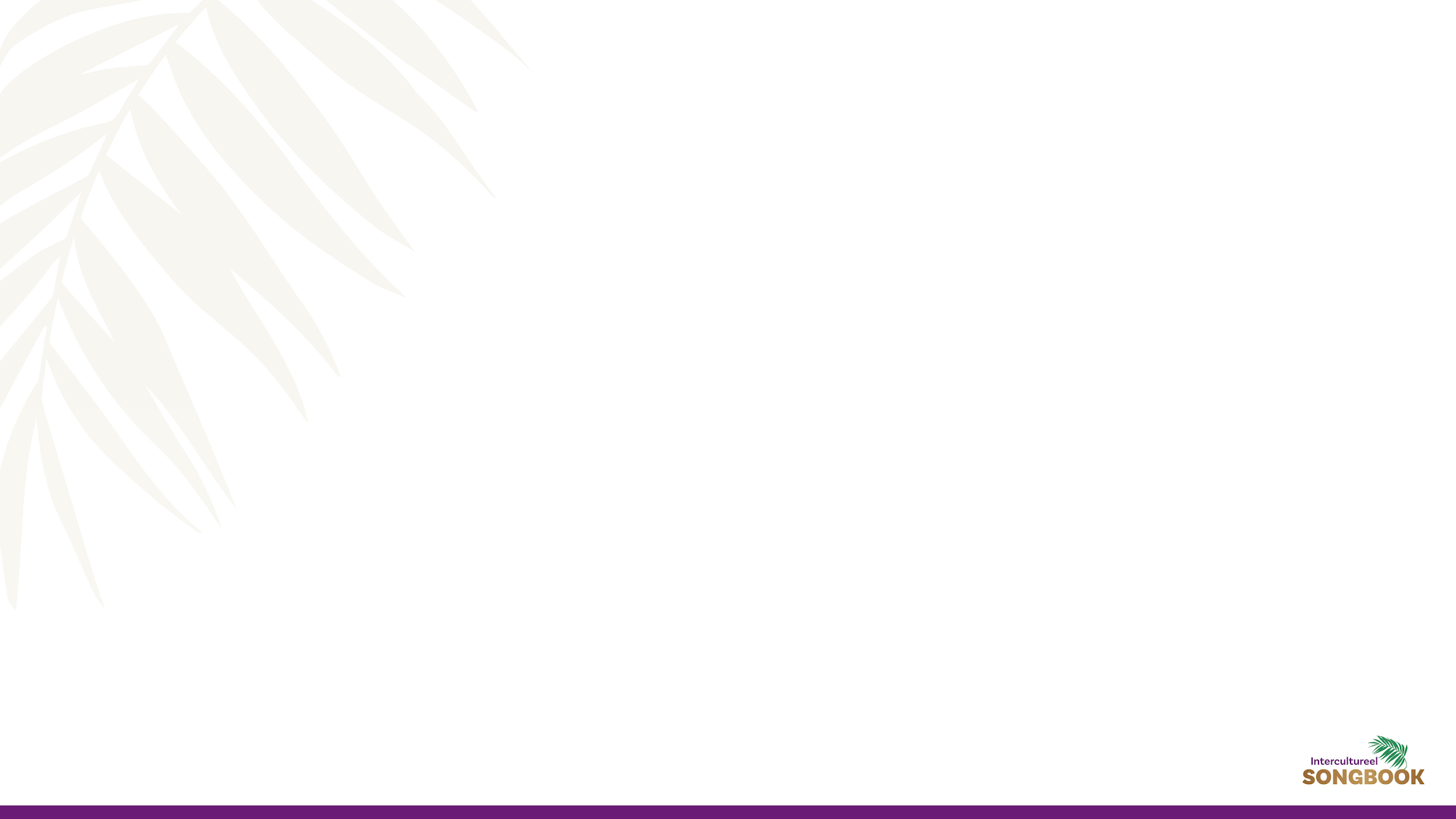 Hebreeuws
Vers 1
שאו שערים ראשיכם ויבוא מלך הכבוד
se-oe she ariem rashegem ve yavo melech ha kavood
Hef, poorten, uw hoofden op, 
en de Koning der glorie zal binnenkomen.
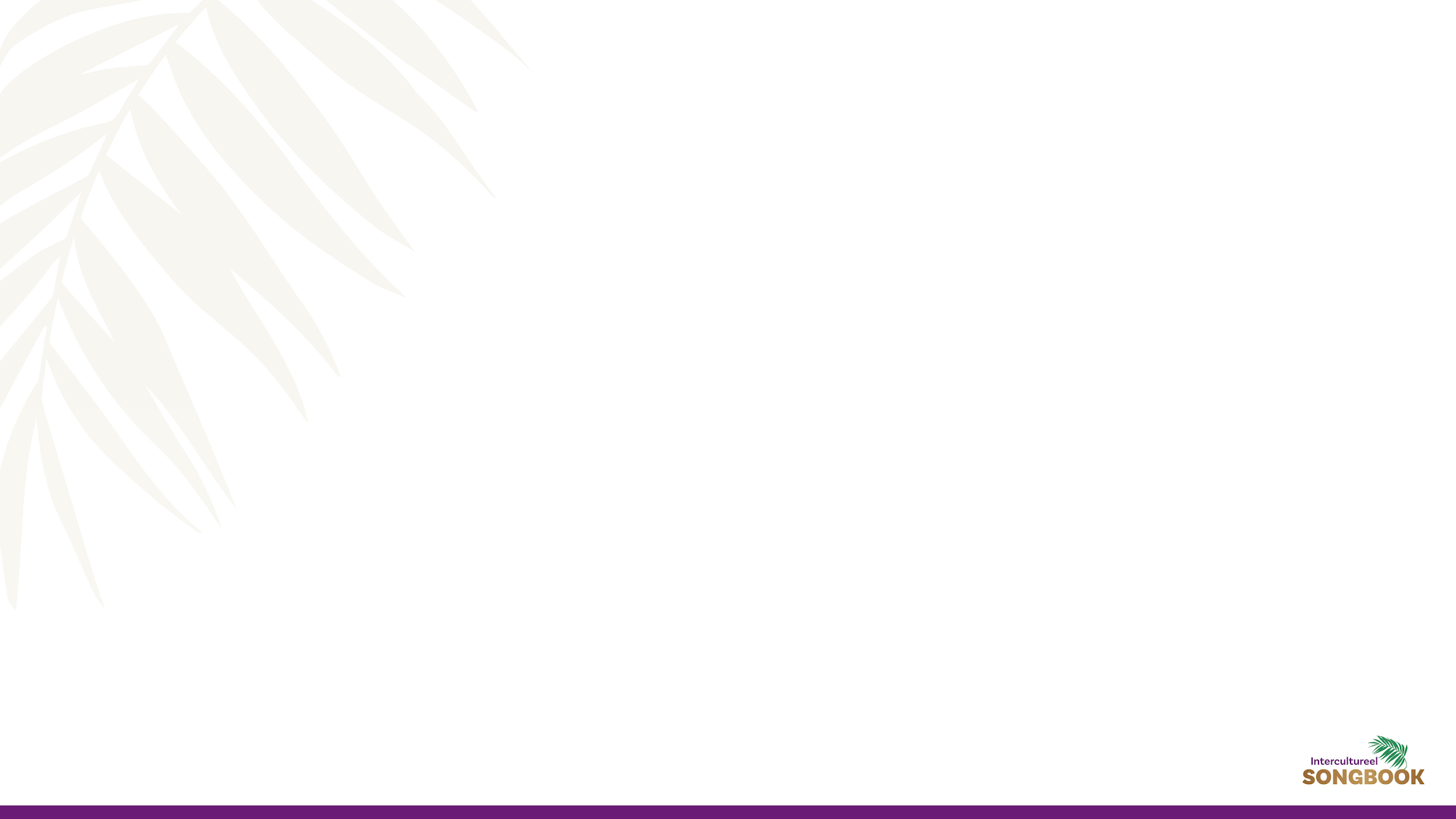 Hebreeuws
Vers 1
שאו שערים ראשיכם ויבוא מלך הכבוד
se-oe she ariem rashegem ve yavo melech ha kavood
Hef, poorten, uw hoofden op, 
en de Koning der glorie zal binnenkomen.
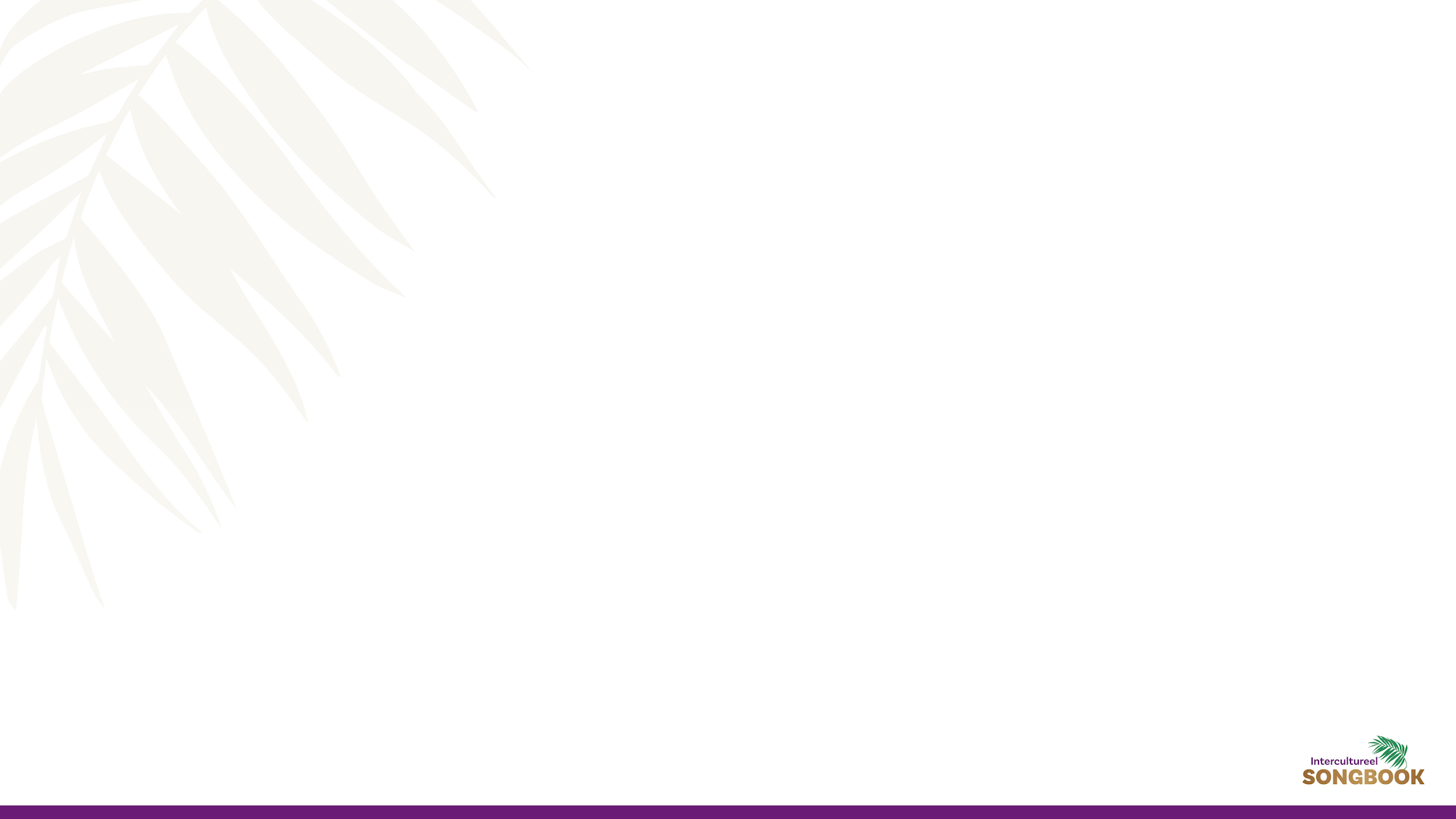 Hebreeuws
Vers 1
!מי הוא זה מלך הכבוד? אדוני צבאות
mi hoe ze melech hakavood, Adonai tseva-oot
Wie is Hij, deze Koning der glorie? 
De HEERE der heerscharen.
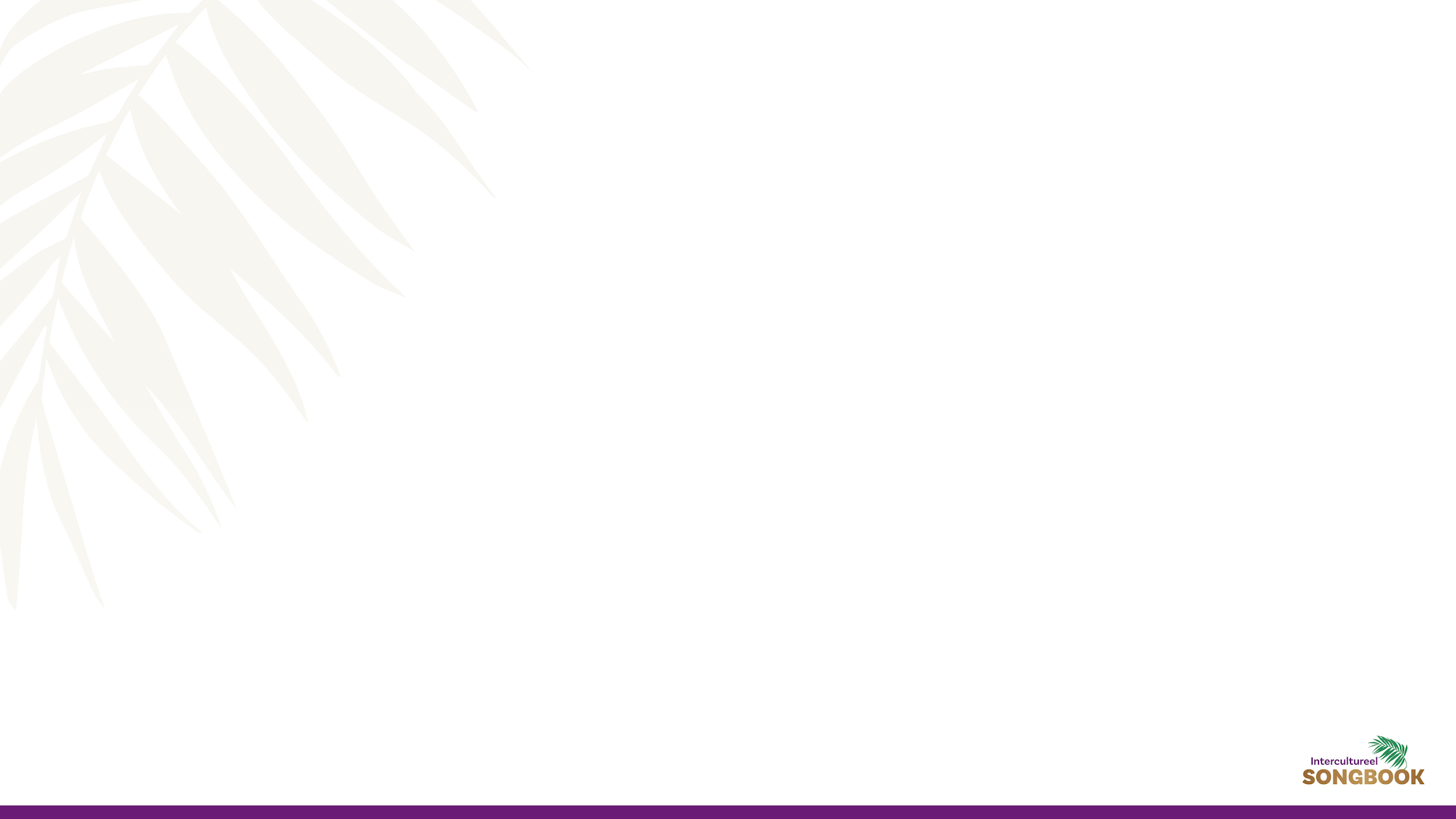 Hebreeuws
Vers 2
שאו שערים ראשיכם ויבוא מלך הכבוד
se-oe she ariem rashegem ve yavo melech ha kavood
Hef, poorten, uw hoofden op, 
en de Koning der glorie zal binnenkomen.
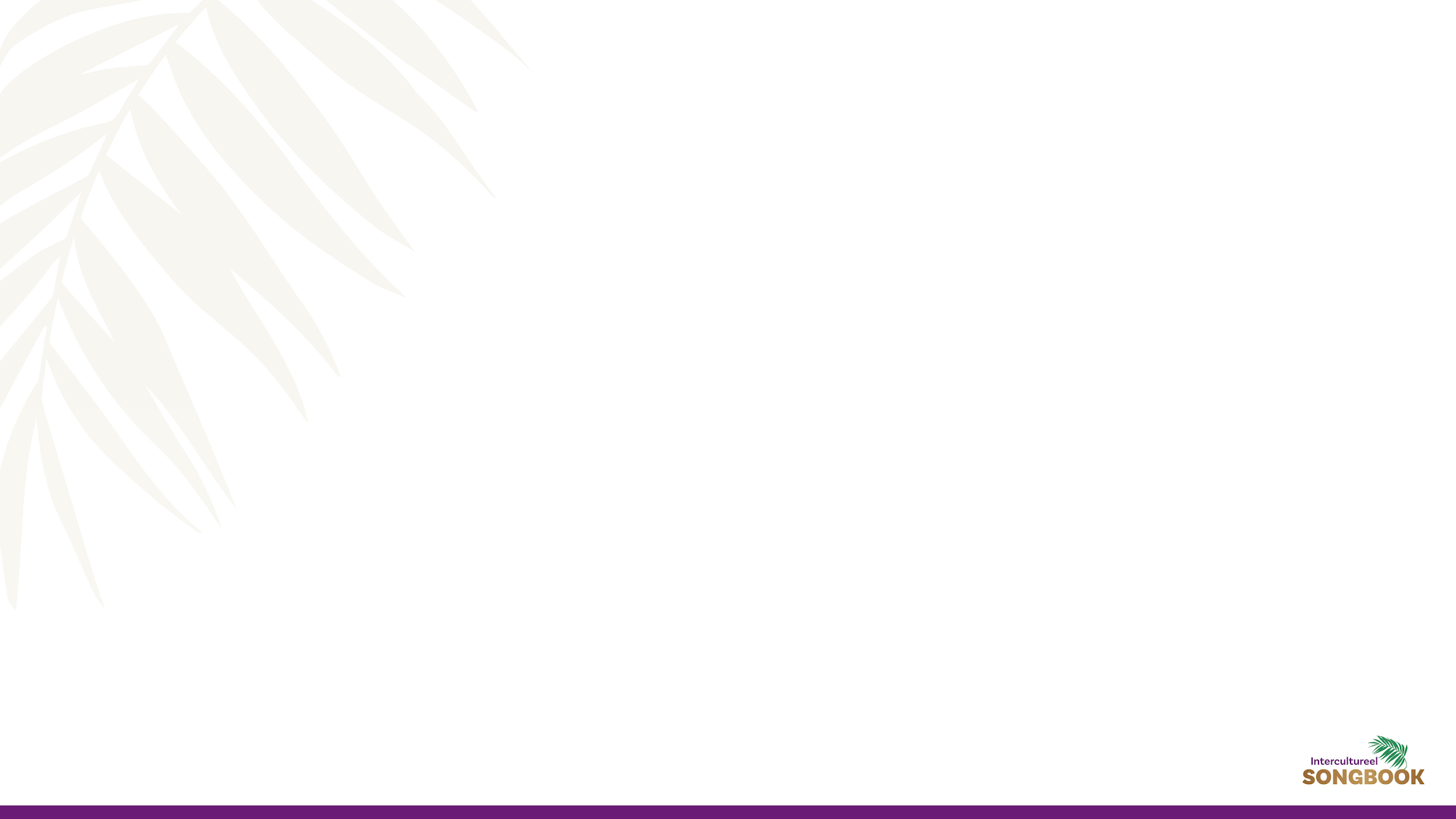 Hebreeuws
Vers 2
שאו שערים ראשיכם ויבוא מלך הכבוד
se-oe she ariem rashegem ve yavo melech ha kavood
Hef, poorten, uw hoofden op, 
en de Koning der glorie zal binnenkomen.
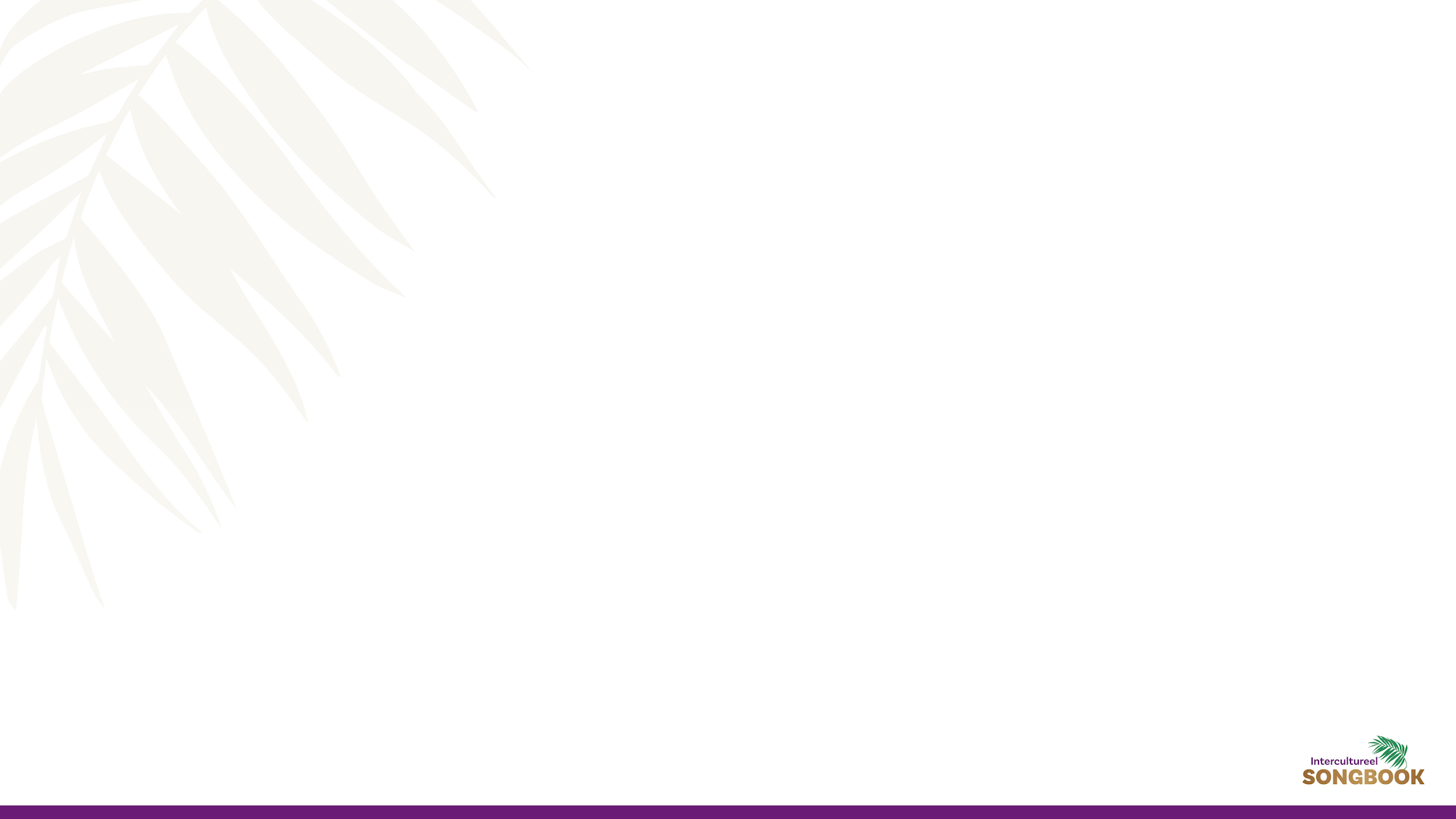 Hebreeuws
Vers 2
מה שמו ומה שם בנו? הגד-נא כי תדע!
ma shemo oema shem beno? Haged na ki teda!
Wat is zijn naam en wat is de naam van zijn Zoon? 
Zeg het als je het weet!
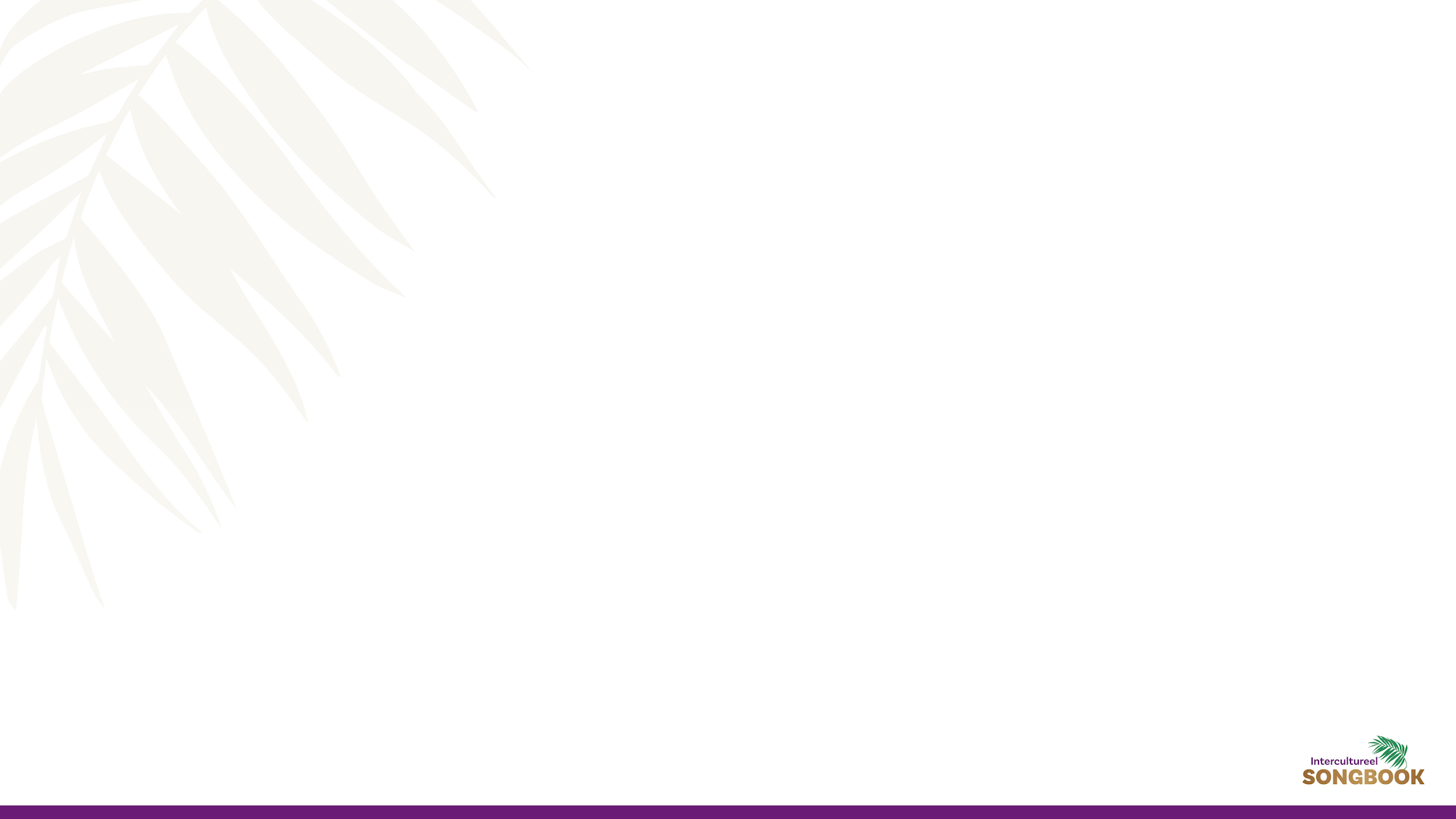 Hebreeuws
Vers 2
ma shemo oema shem beno? Yeshua ha Mashiach!
מה שמו ומה שם בנו ?ישוע המשיח!
Wat is zijn naam en wat is de naam van zijn Zoon?  
Jezus de Messias!
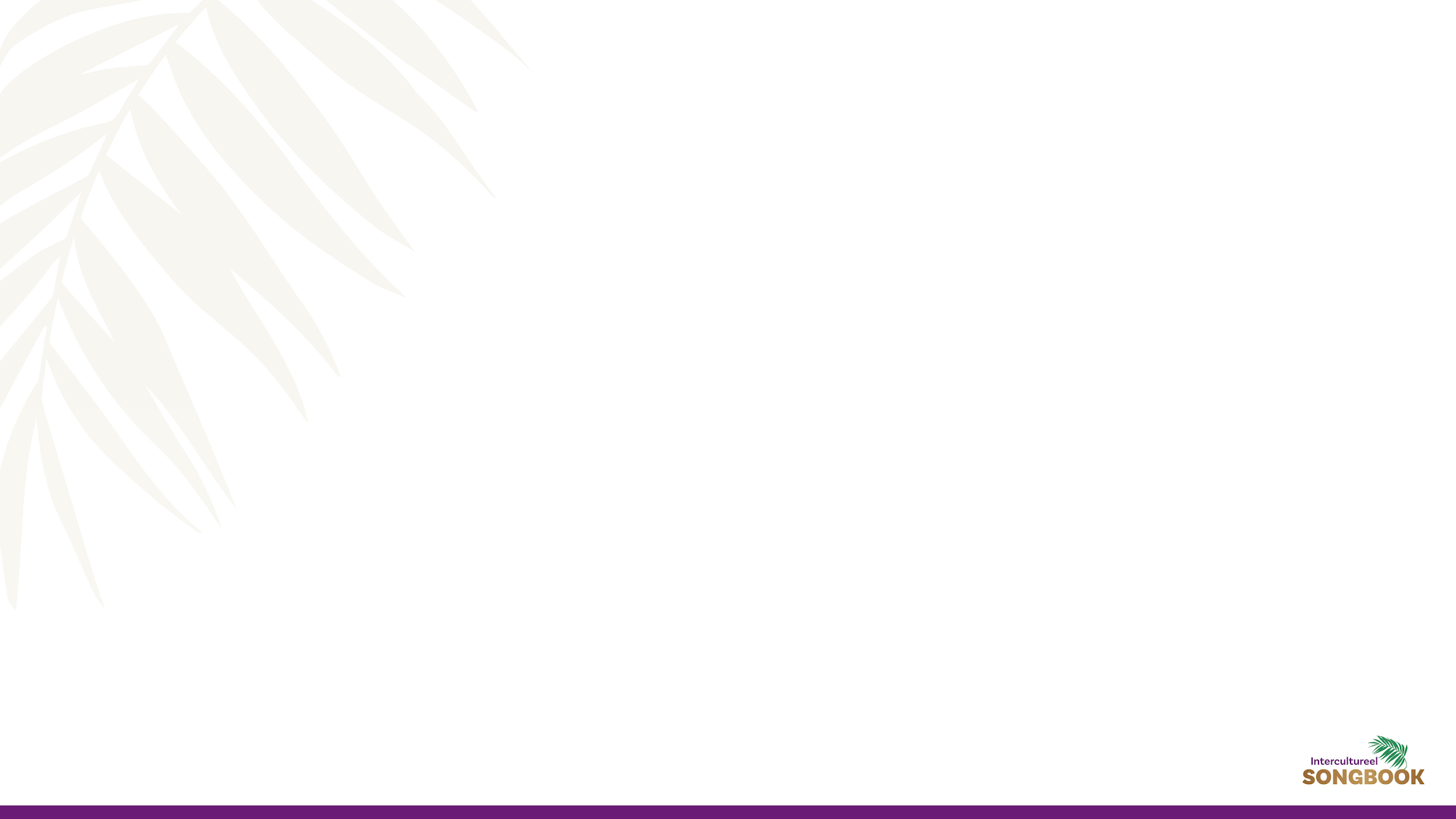 Arabisch
Vers 1
ارتفعي أیتها
الأبواب فلیأتي 
ملك المجد
er tefeahie yatoe halab wab ve yahtie meali gkoel masd
Verhef u, o poorten, 
opdat de Koning der glorie kome.
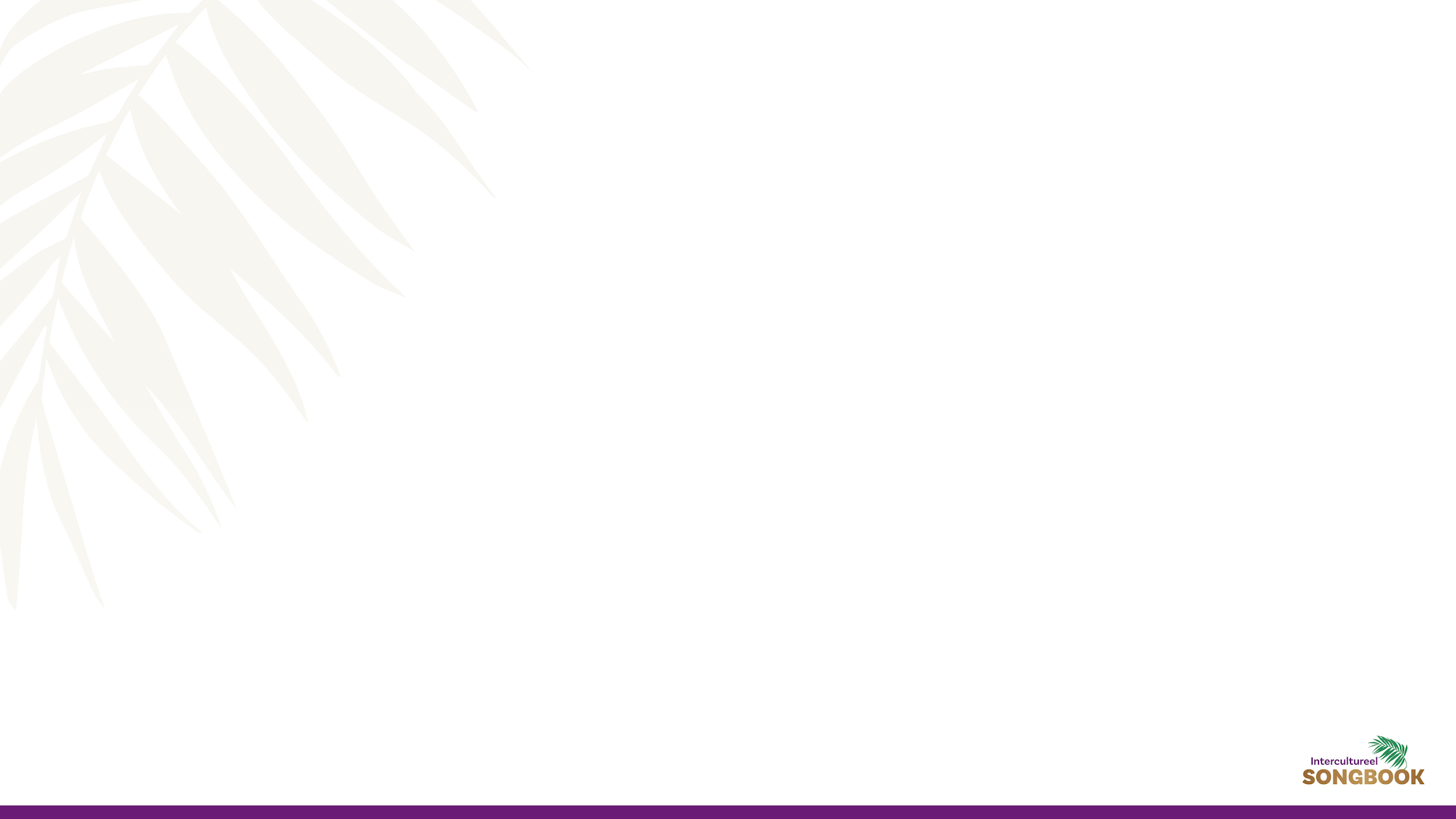 Arabisch
Vers 1
ارتفعي أیتها
 الأبواب فلیأتي 
ملك المجد
er tefeahie yatoe halab wab ve yahtie meali gkoel masd
Verhef u, o poorten, 
opdat de Koning der glorie kome.
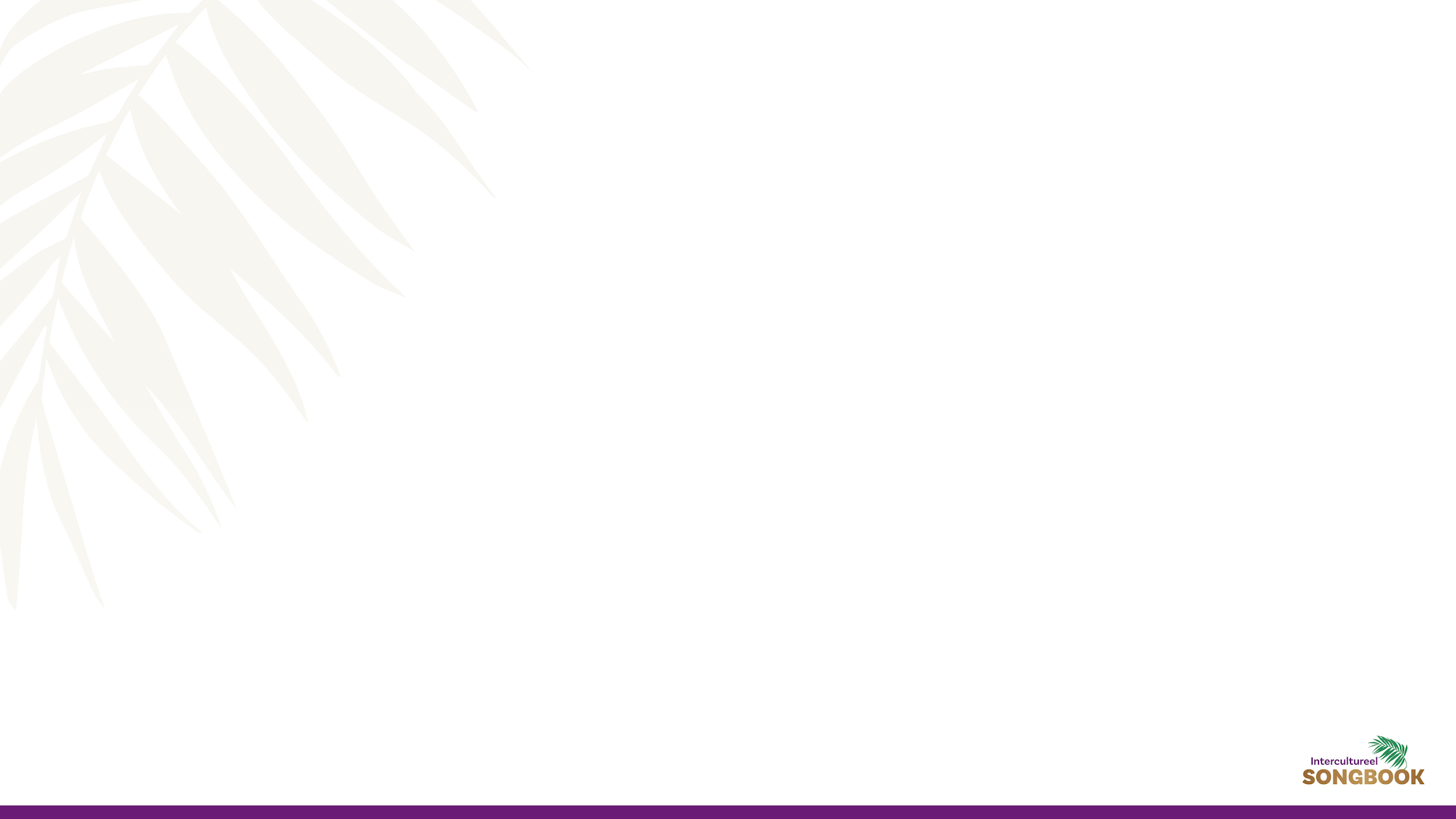 Arabisch
Vers 1
menhoe-a, meali gkoel masd? Rabul dzjoenodi
من هو ملك
 المجد؟ رب الجنود
Wie is de Koning der glorie? 
De Heer der heerscharen.
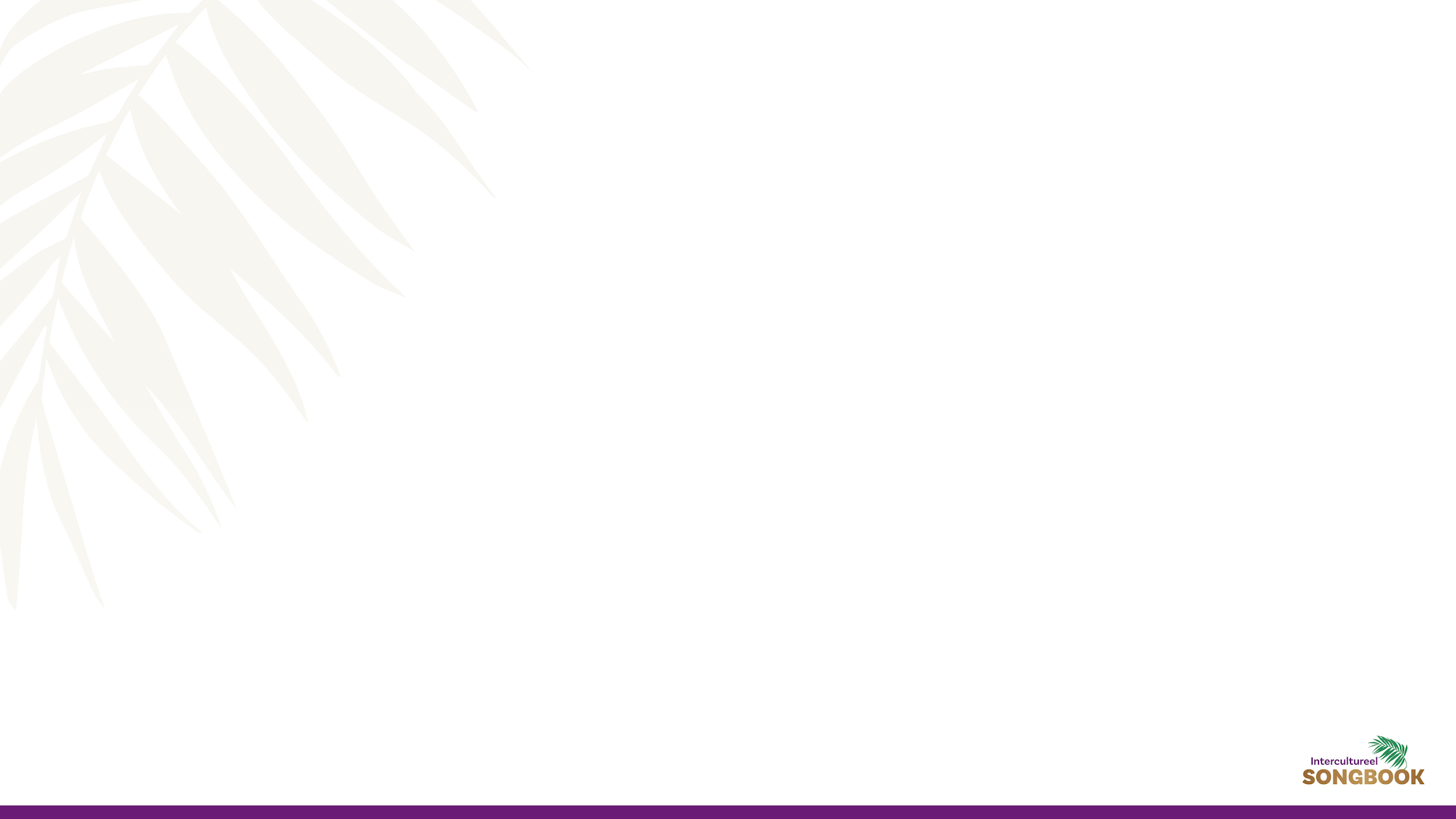 Arabisch
Vers 1
menhoe-a, meali gkoel masd? Rabul dzjoenodi
من هو ملك
 المجد؟ رب الجنود
Wie is de Koning der glorie? 
De Heer der heerscharen.
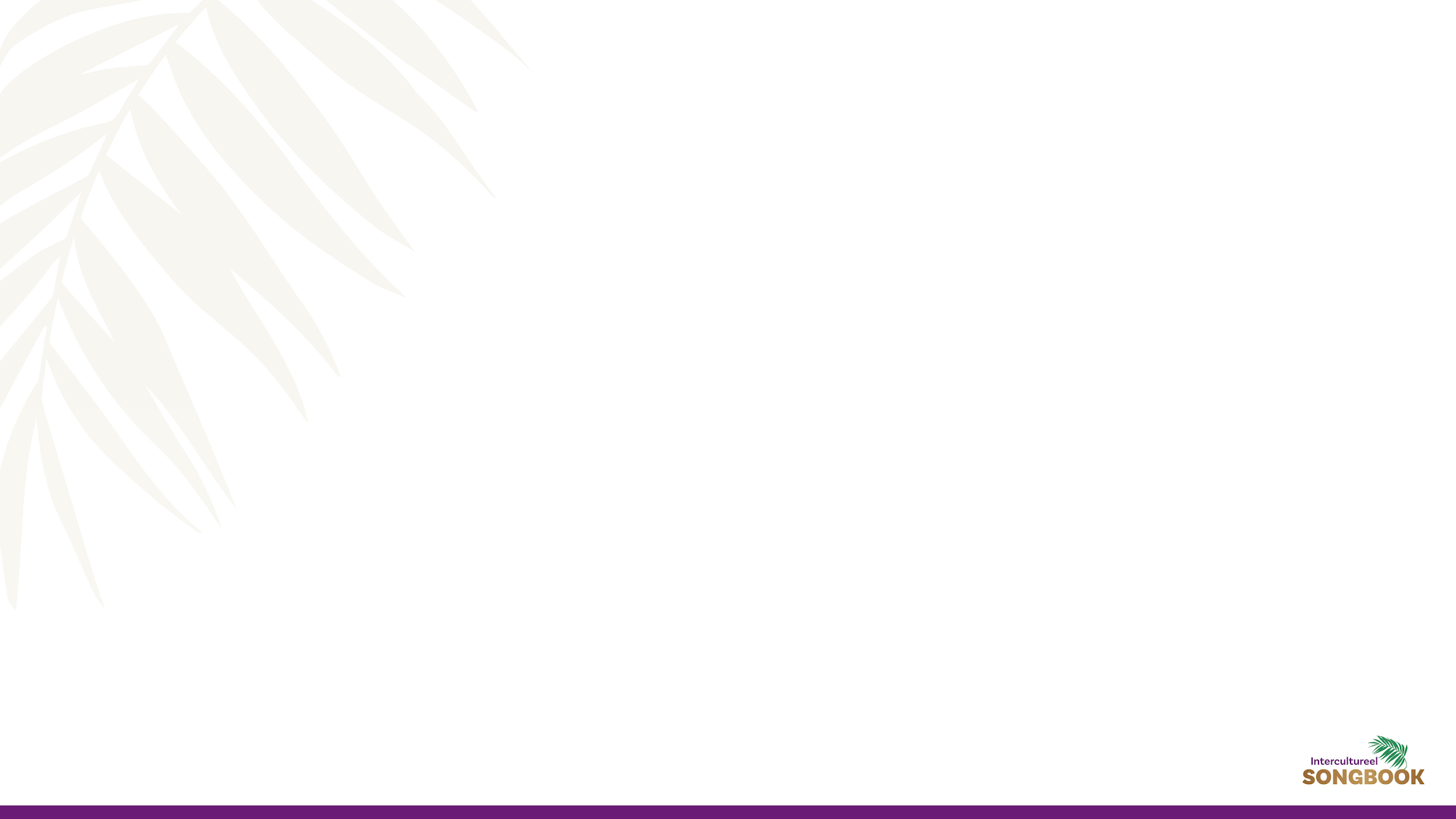 Arabisch
Vers 2
ارتفعي أیتها
 الأبواب فلیأتي 
ملك المجد
er tefeahie yatoe halab wab ve yahtie meali gkoel masd
Verhef u, o poorten, 
opdat de Koning der glorie kome.
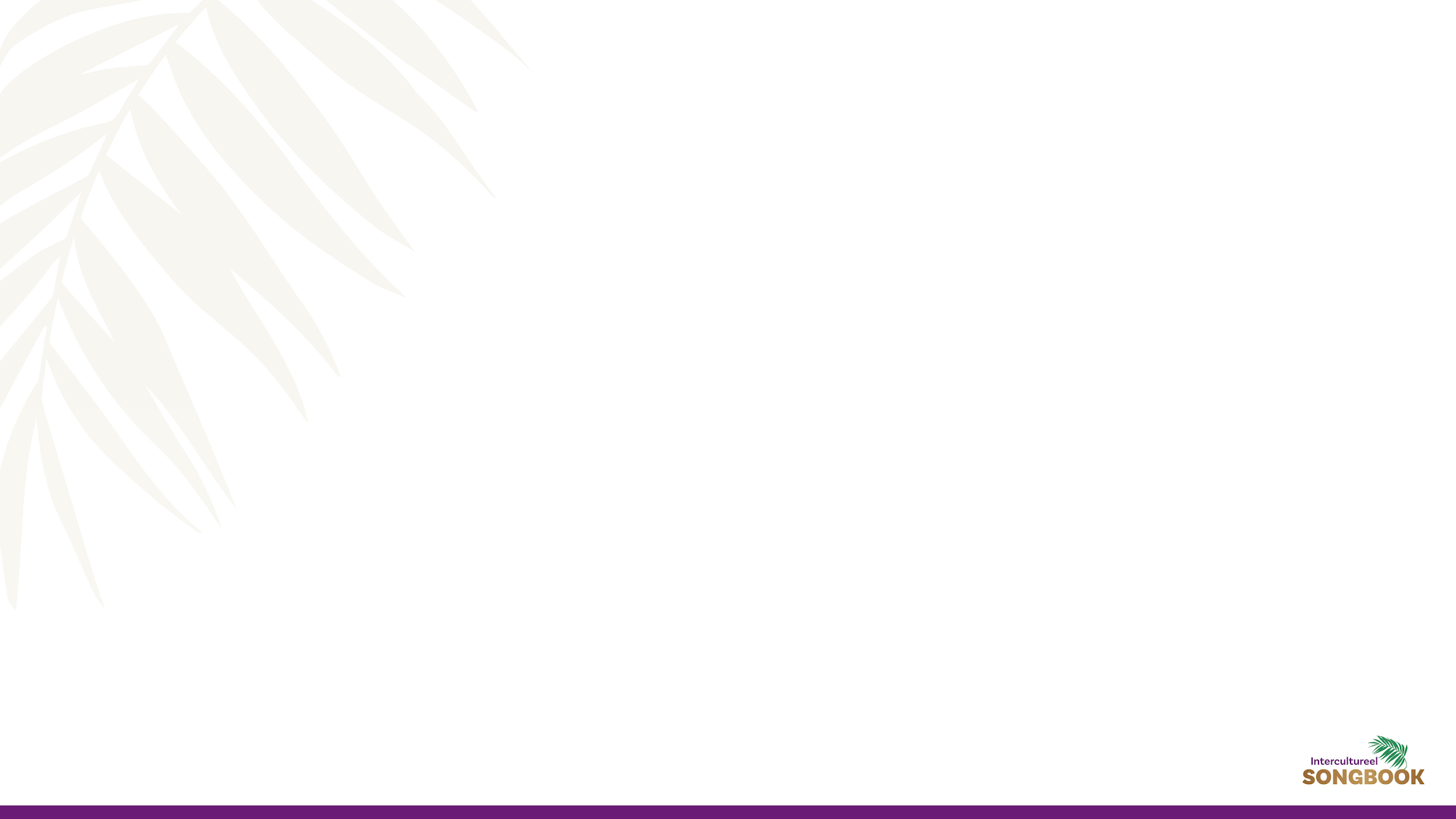 Arabisch
Vers 2
ارتفعي أیتها
 الأبواب فلیأتي 
ملك المجد
er tefeahie yatoe halab wab ve yahtie meali gkoel masd
Verhef u, o poorten, 
opdat de Koning der glorie kome.
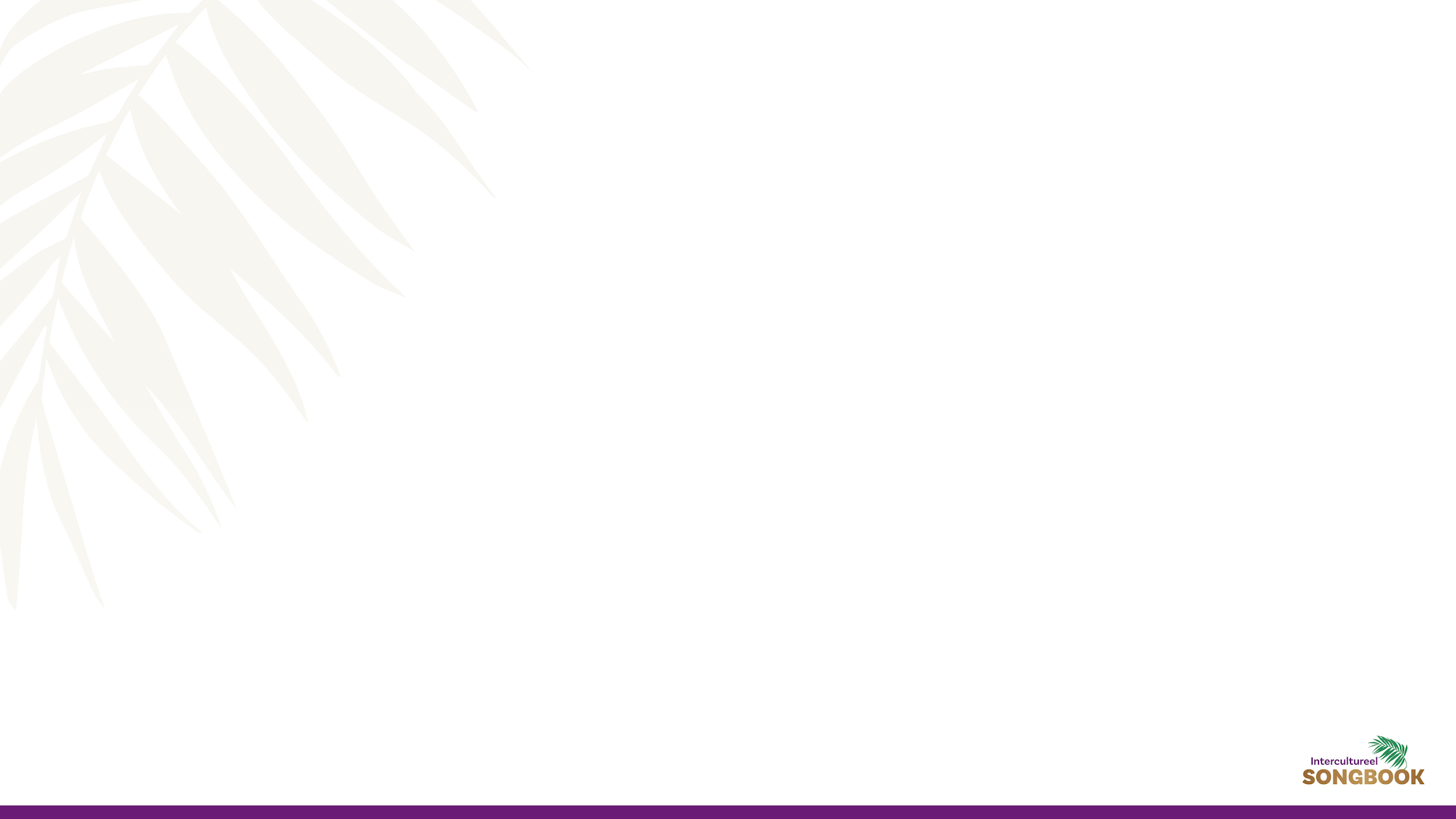 Arabisch
Vers 2
menhoe-a, meali gkoel masd? Rabul dzjoenodi
من هو ملك
 المجد؟ رب الجنود
Wie is de Koning der glorie? 
De Heer der heerscharen.
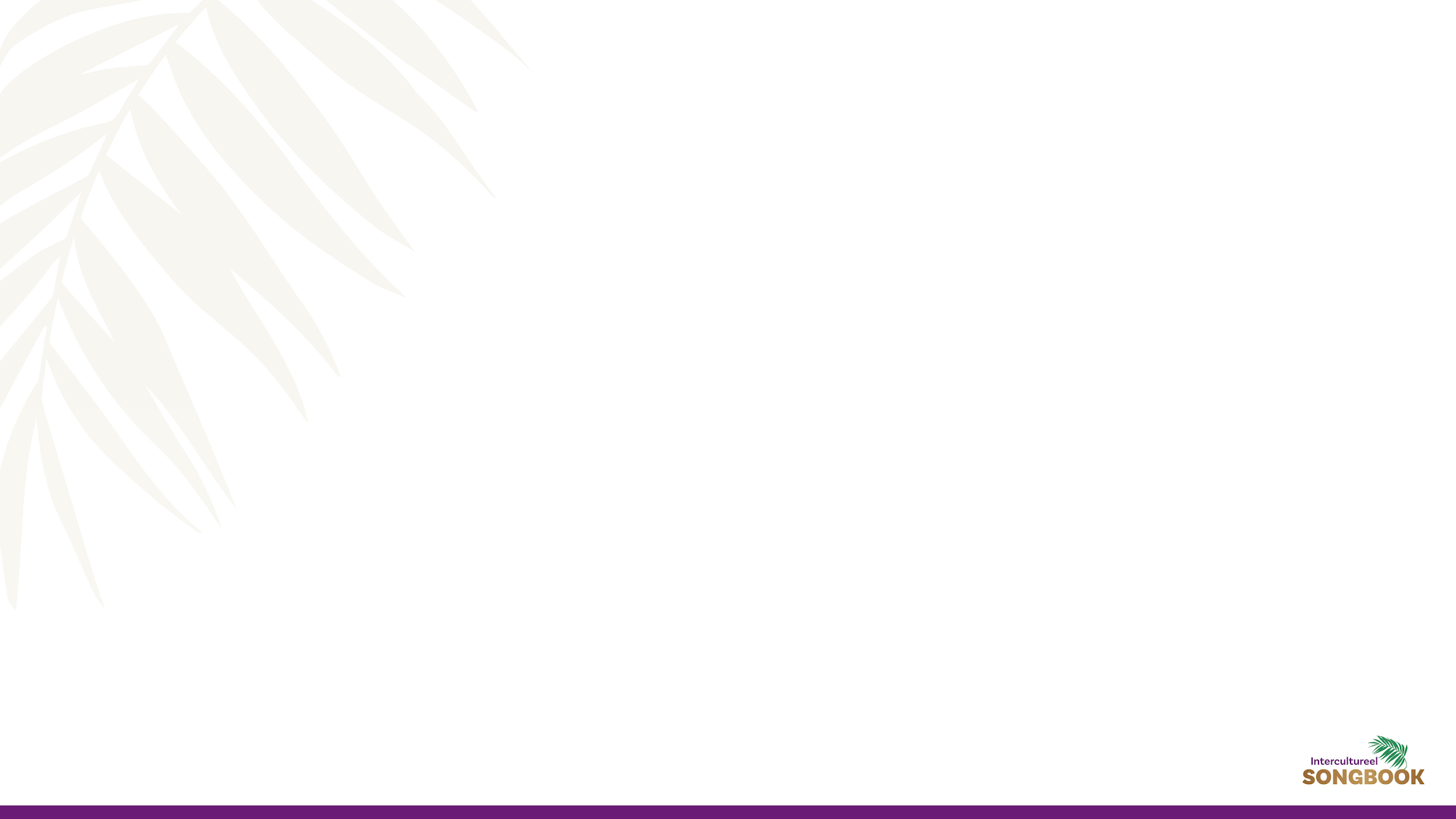 Arabisch
Vers 2
menhoe-a, meali gkoel masd? Rabul dzjoenodi
من هو ملك
 المجد؟ رب الجنود
Wie is de Koning der glorie? 
De Heer der heerscharen.
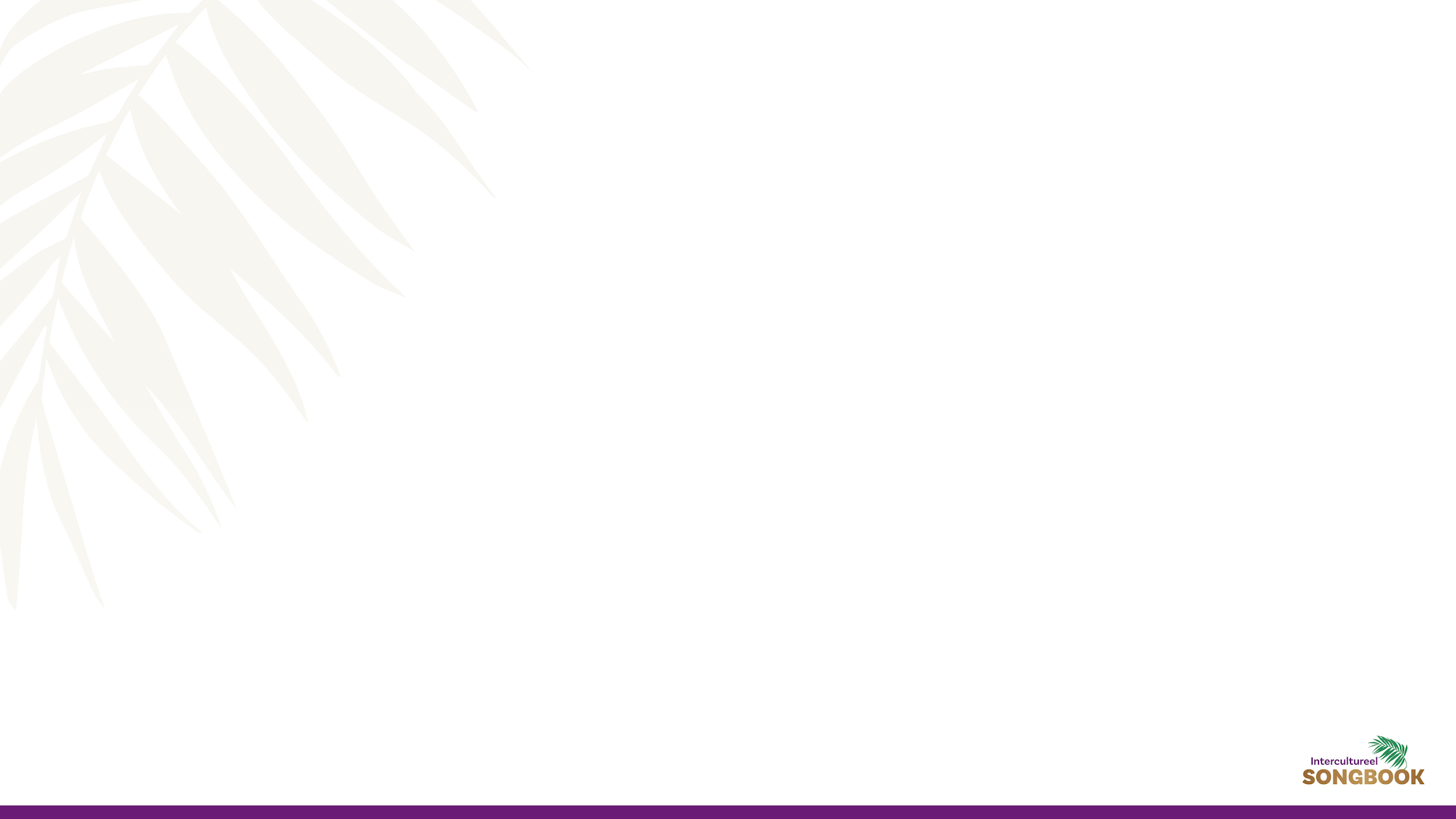 Koerdisch
Vers 1
ئه‌ی ده‌روازه‌کان سه‌ر هه‌ڵبڕم تا پاشای شکۆمانی دێتە جێڕەوا
ay derwazakan ser halbrim ta pashay shkomandy deta jurawa
O poorten, verheft u, 
zodat de Koning van glorie binnenkomt.
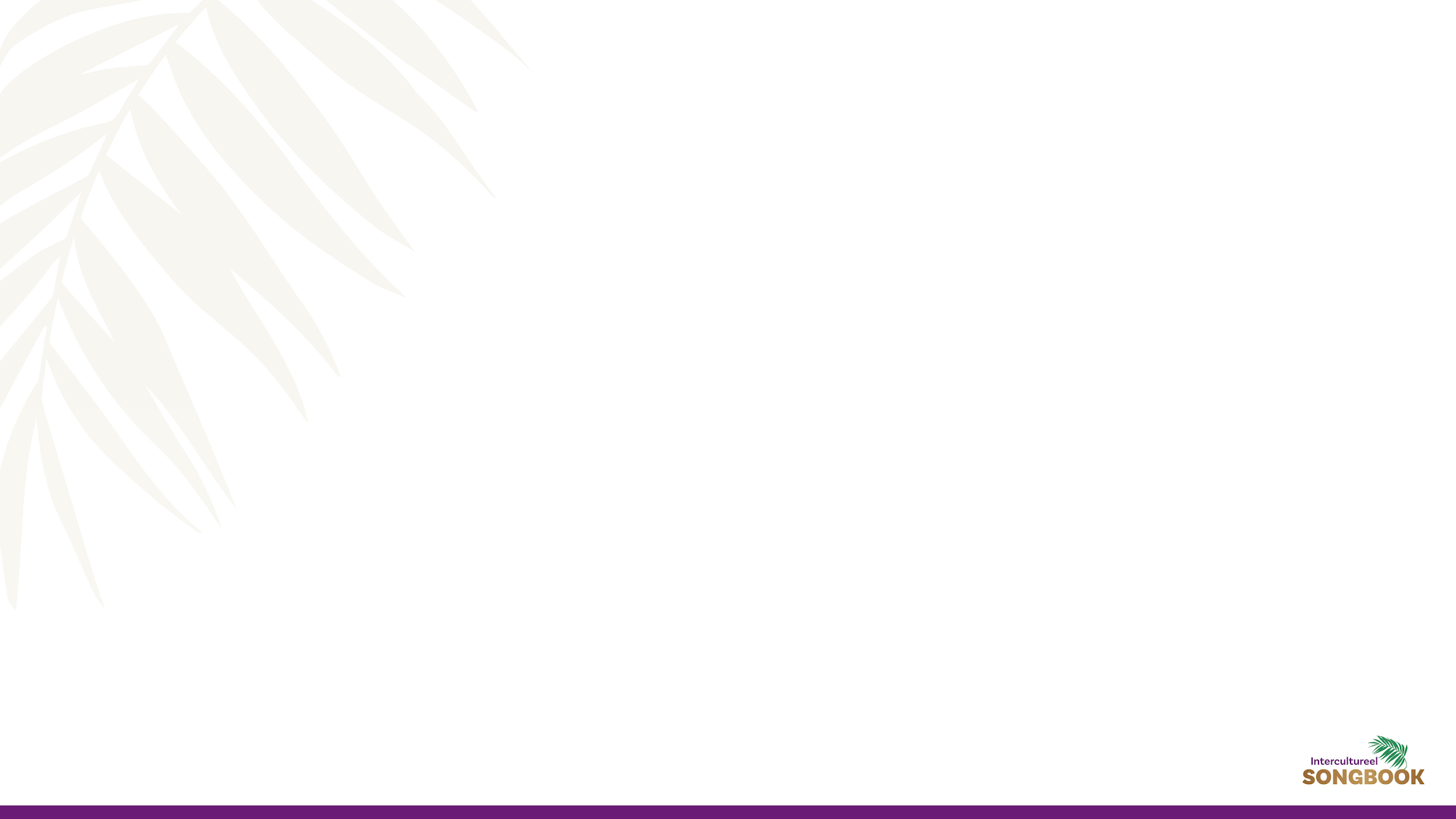 Koerdisch
Vers 1
ئه‌ی ده‌روازه‌کان سه‌ر هه‌ڵبڕم تا پاشای شکۆمانی دێتە جێڕەوا
ay derwazakan ser halbrim ta pashay shkomandy deta jurawa
O poorten, verheft u, 
zodat de Koning van glorie binnenkomt.
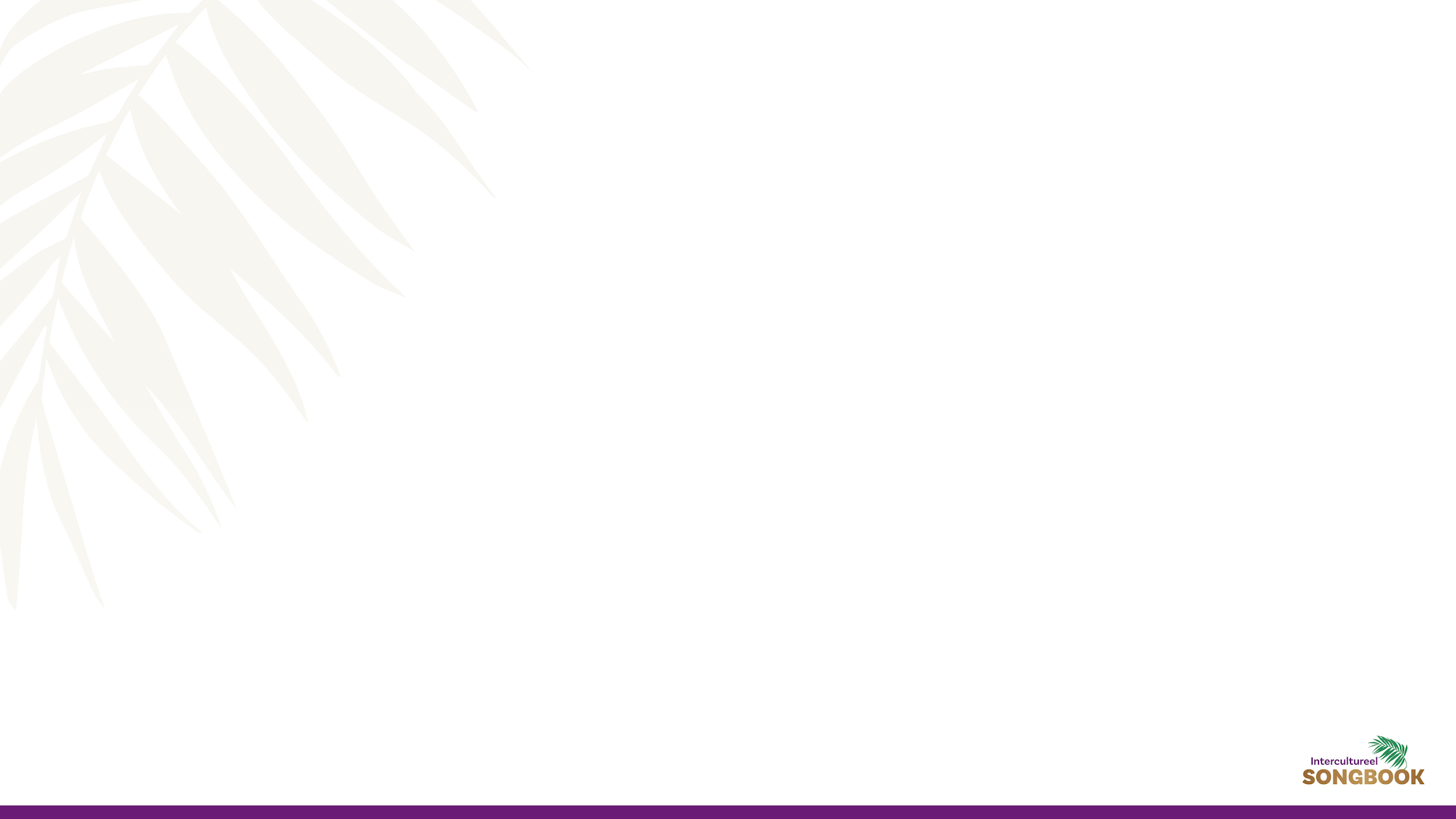 Koerdisch
Vers 1
ئەم پاشای شکۆمانی چییە؟
am pashay shkomandy chea?
Wie is deze majestueuze Koning?
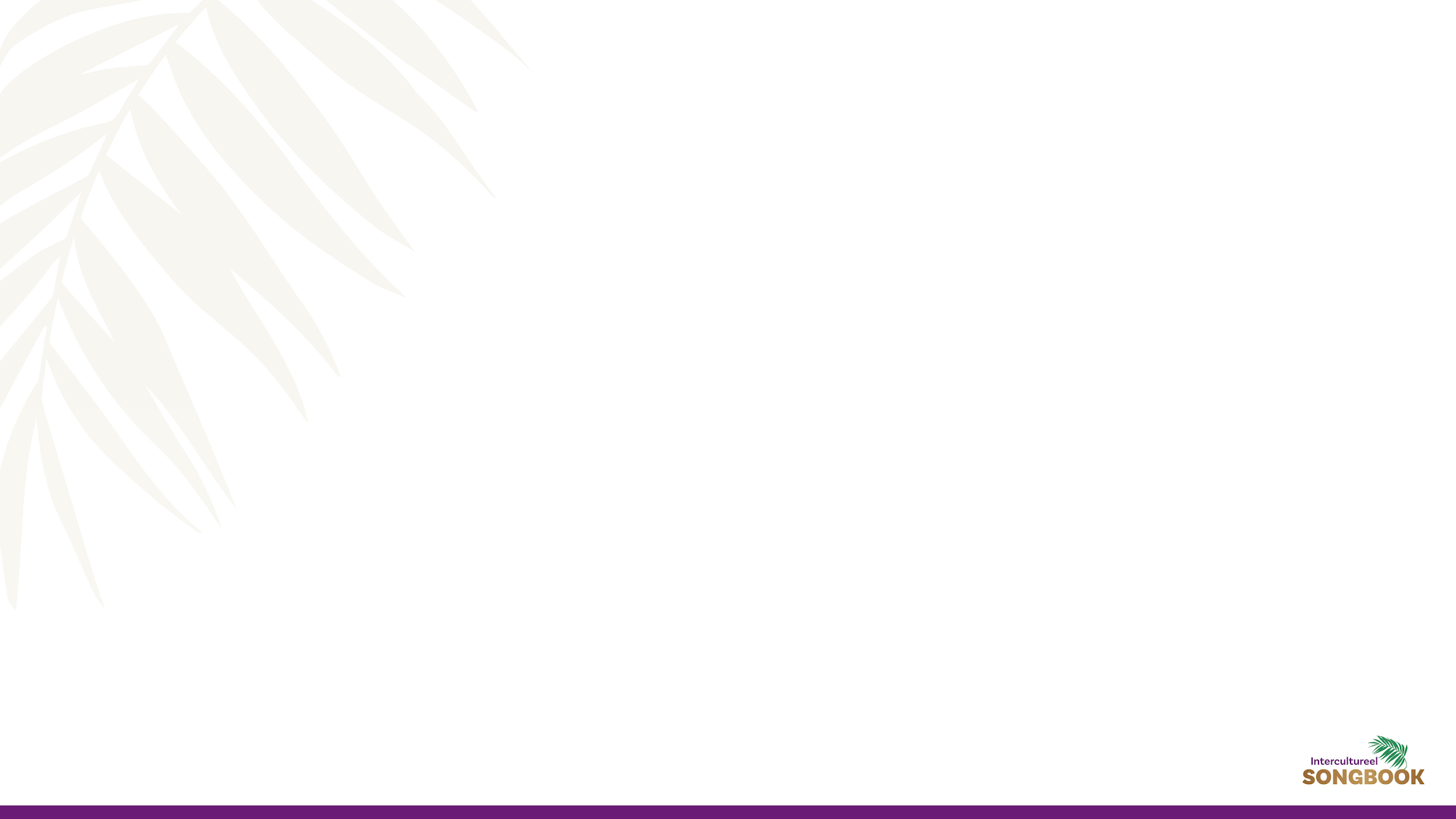 Koerdisch
Vers 1
خوداوەندی بەهێز و دەسەلاتدارە
Xudawandy bahez u dasalatdara
De sterke en machtige Heer.
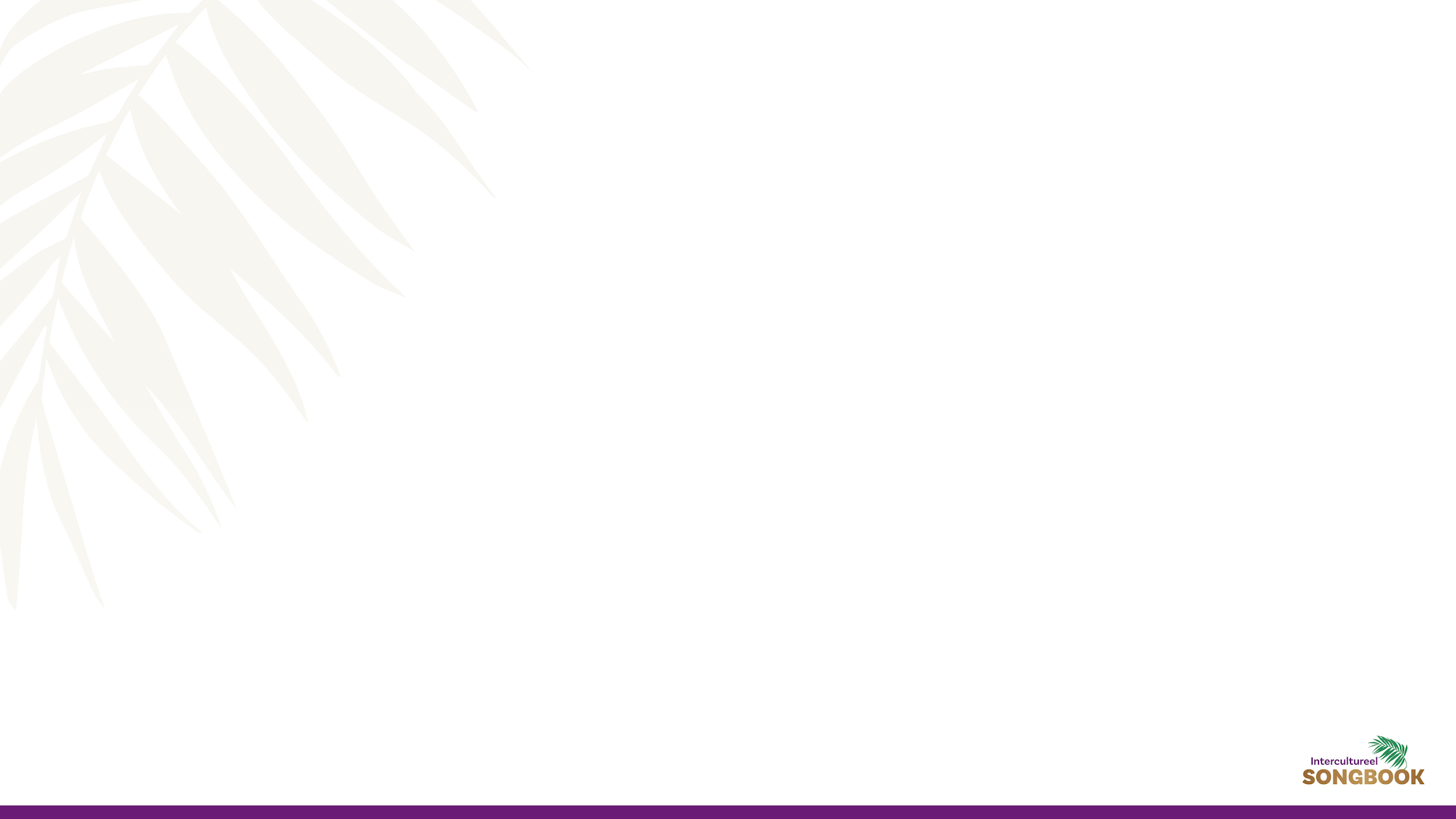 Engels
Vers 1
Lift your heads o ye gates. The king of glory shall come in.
Hef uw hoofden op, o poorten! 
De Koning der glorie zal binnenkomen.
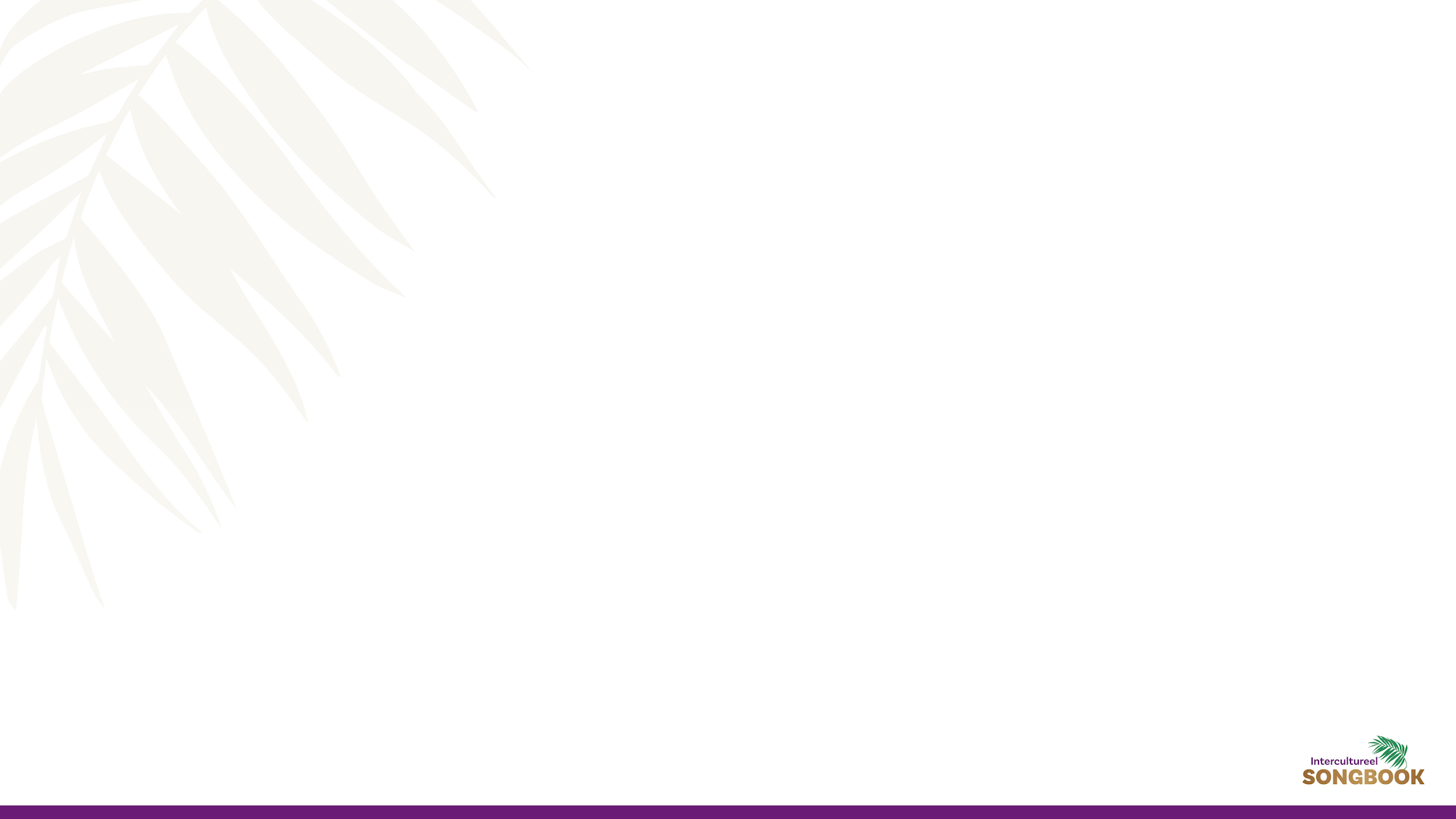 Engels
Vers 1
Lift your heads o ye gates. The king of glory shall come in.
Hef uw hoofden op, o poorten! 
De Koning der glorie zal binnenkomen.
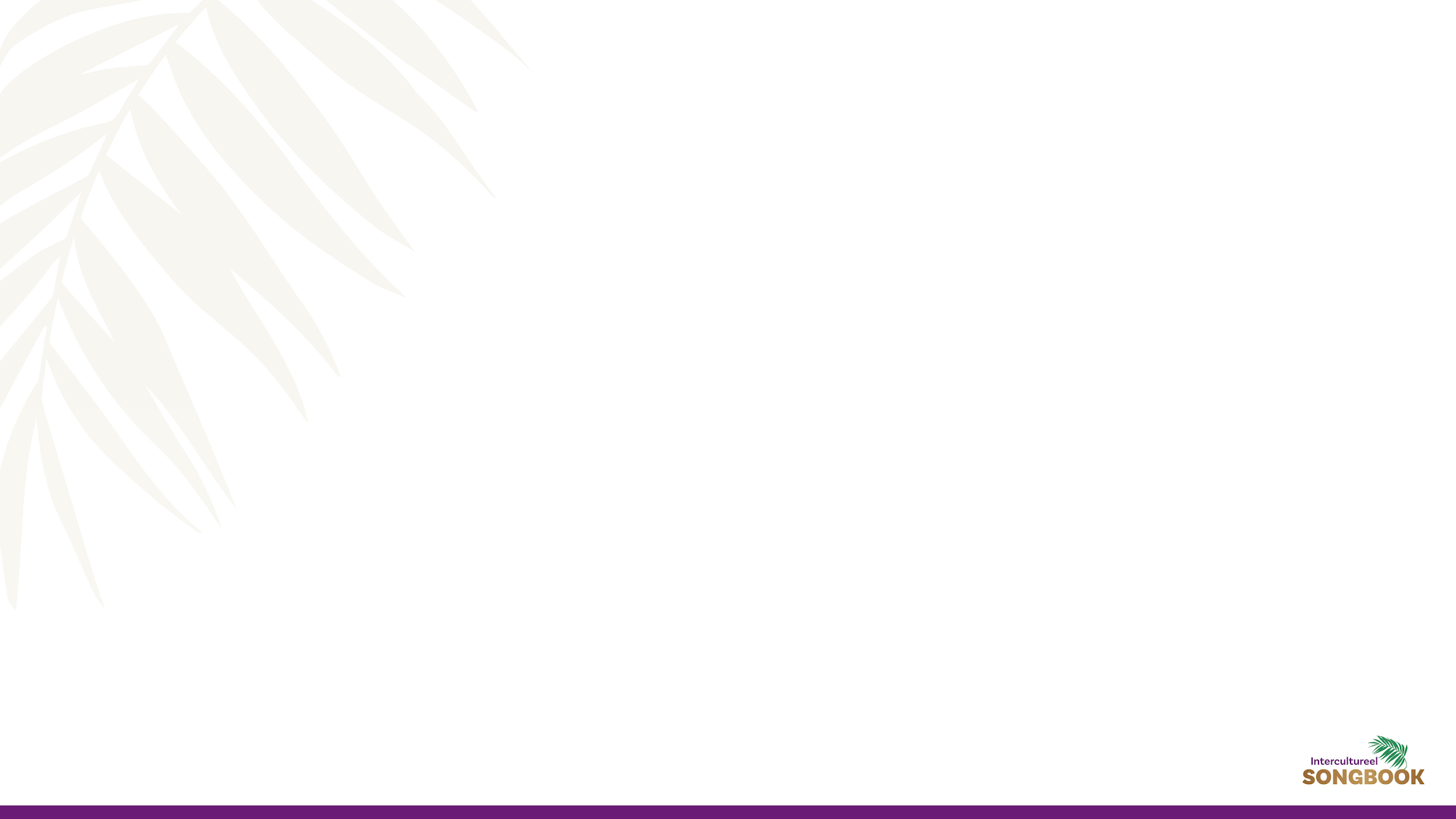 Engels
Vers 1
Who is this king of glory? The Lord strong and mighty.
Wie is deze Koning der glorie? 
De Heer sterk en machtig.
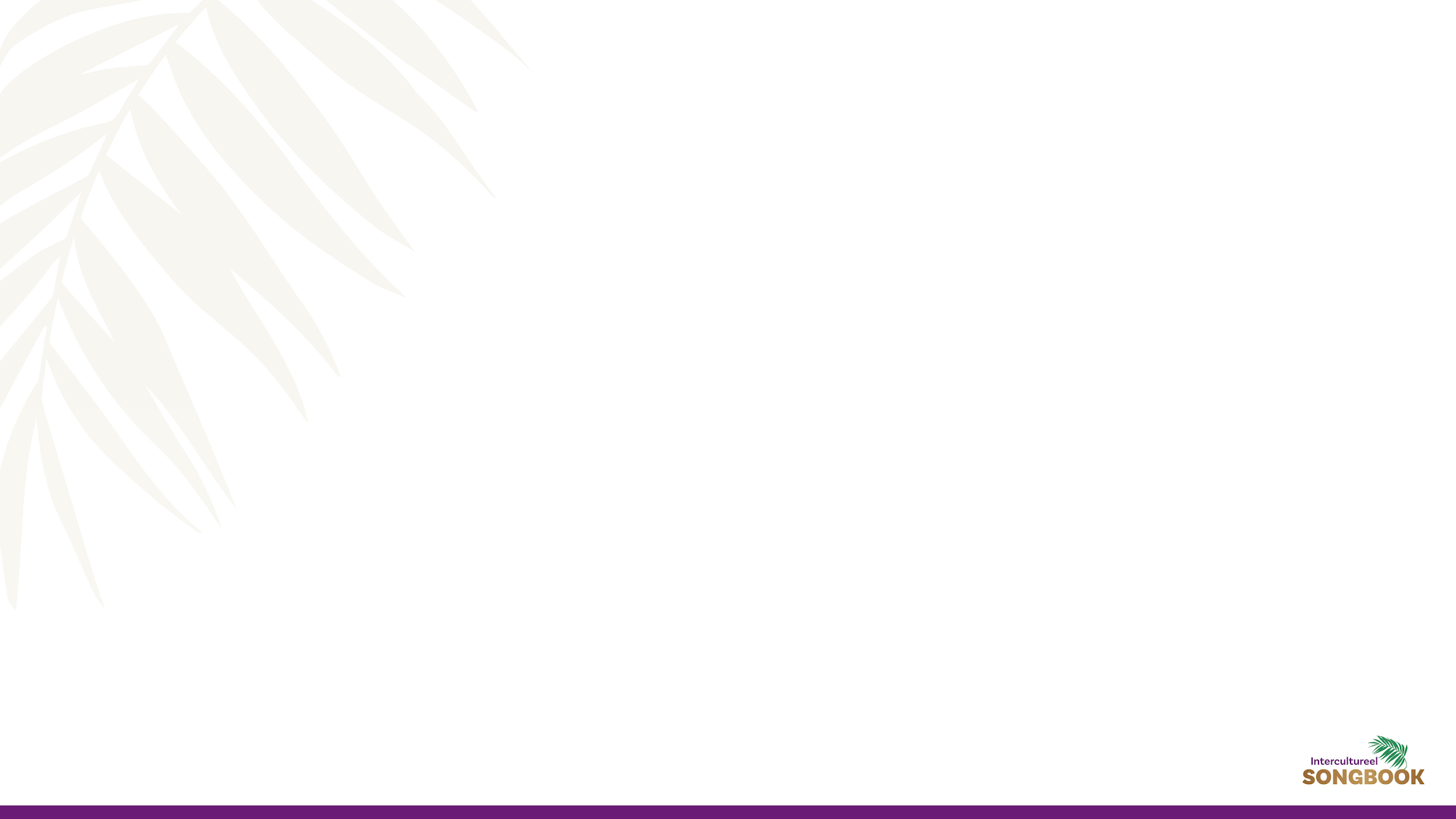 Engels
Vers 1
Who is this king of glory? The Lord strong and mighty.
Wie is deze Koning der glorie? 
De Heer sterk en machtig.
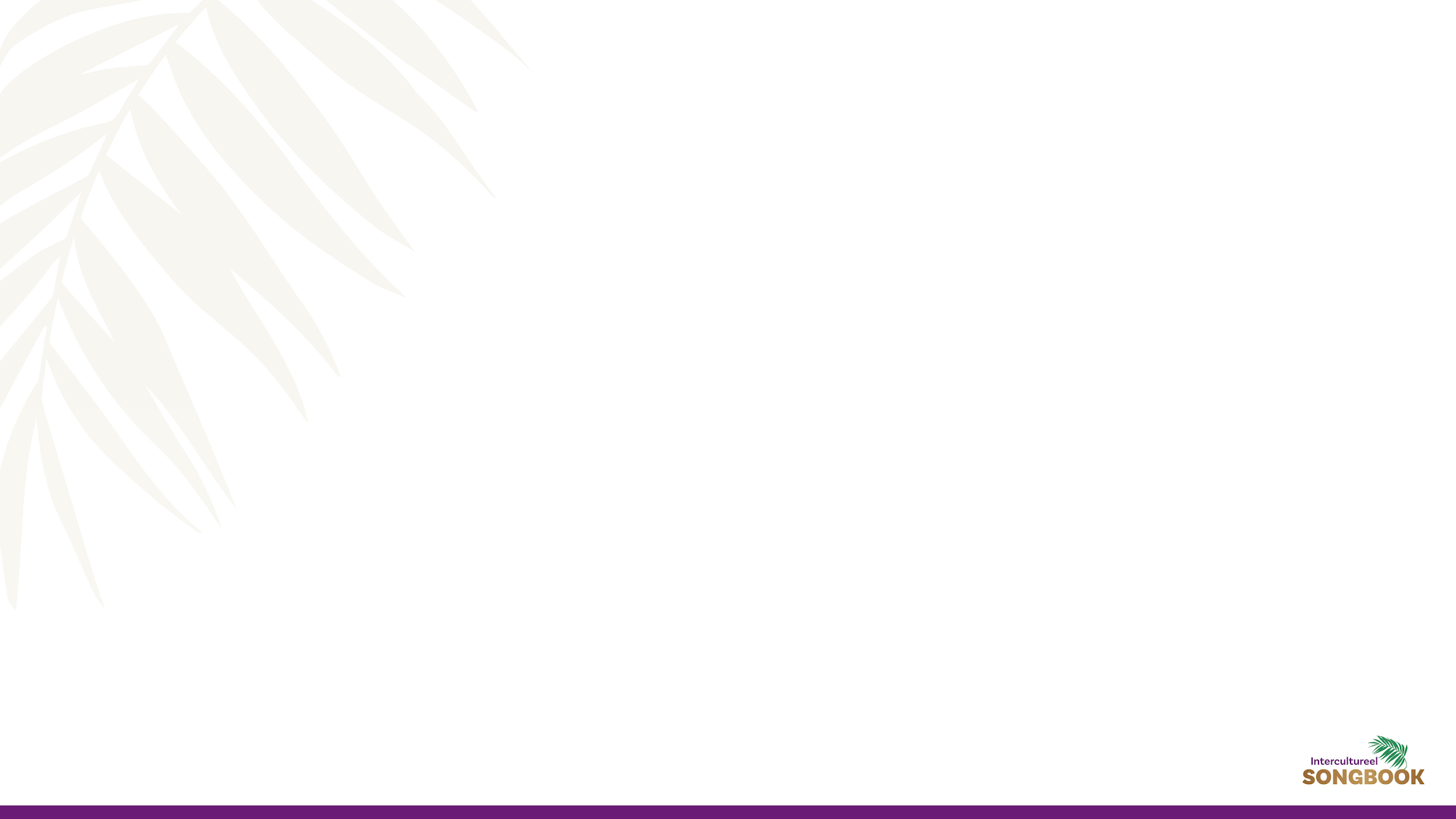 Engels
Vers 2
Lift your heads o ye gates. The king of glory shall come in.
Hef uw hoofden op, o poorten! 
De Koning der glorie zal binnenkomen.
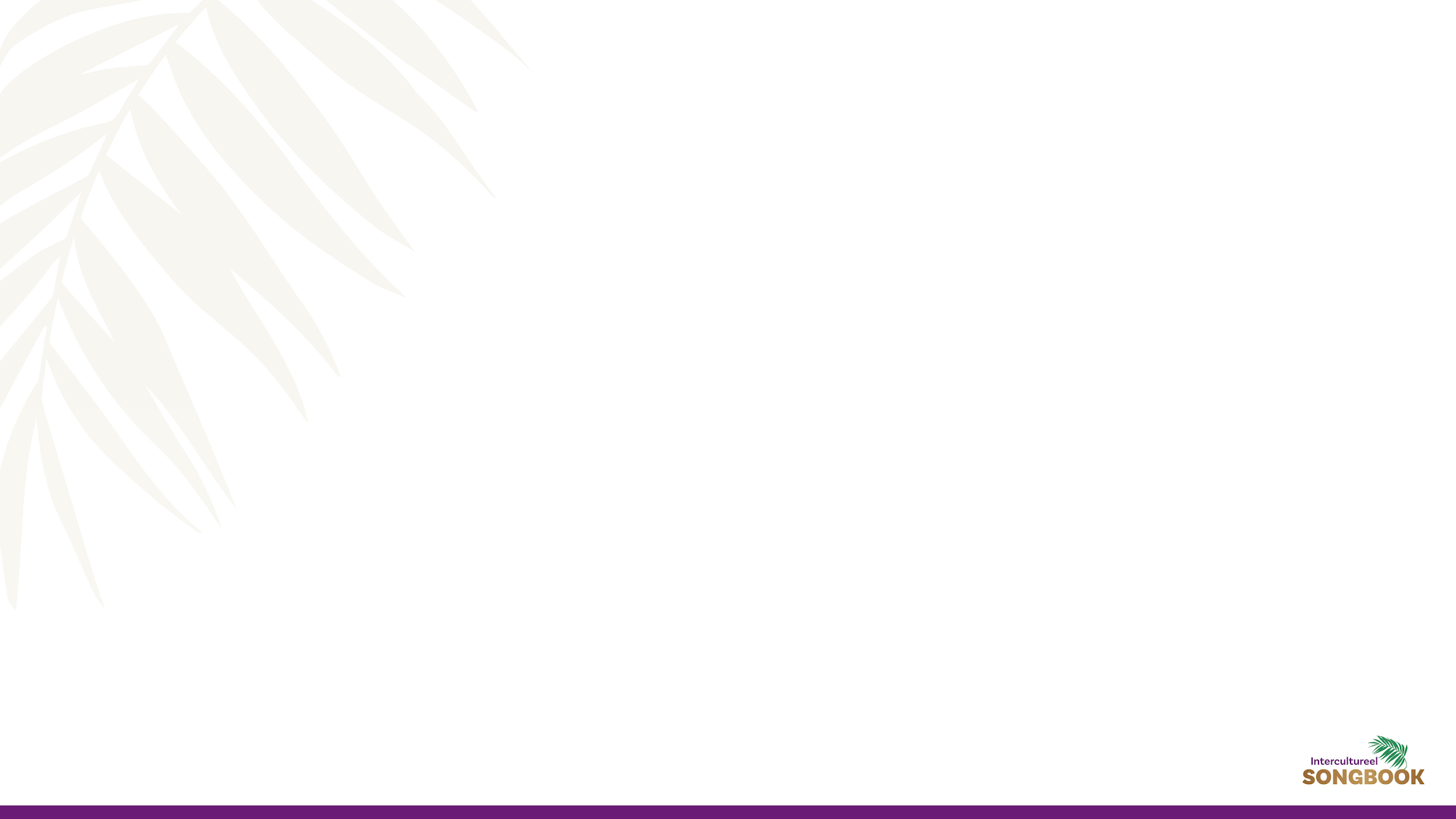 Engels
Vers 2
Lift your heads o ye gates. The king of glory shall come in.
Hef uw hoofden op, o poorten! 
De Koning der glorie zal binnenkomen.
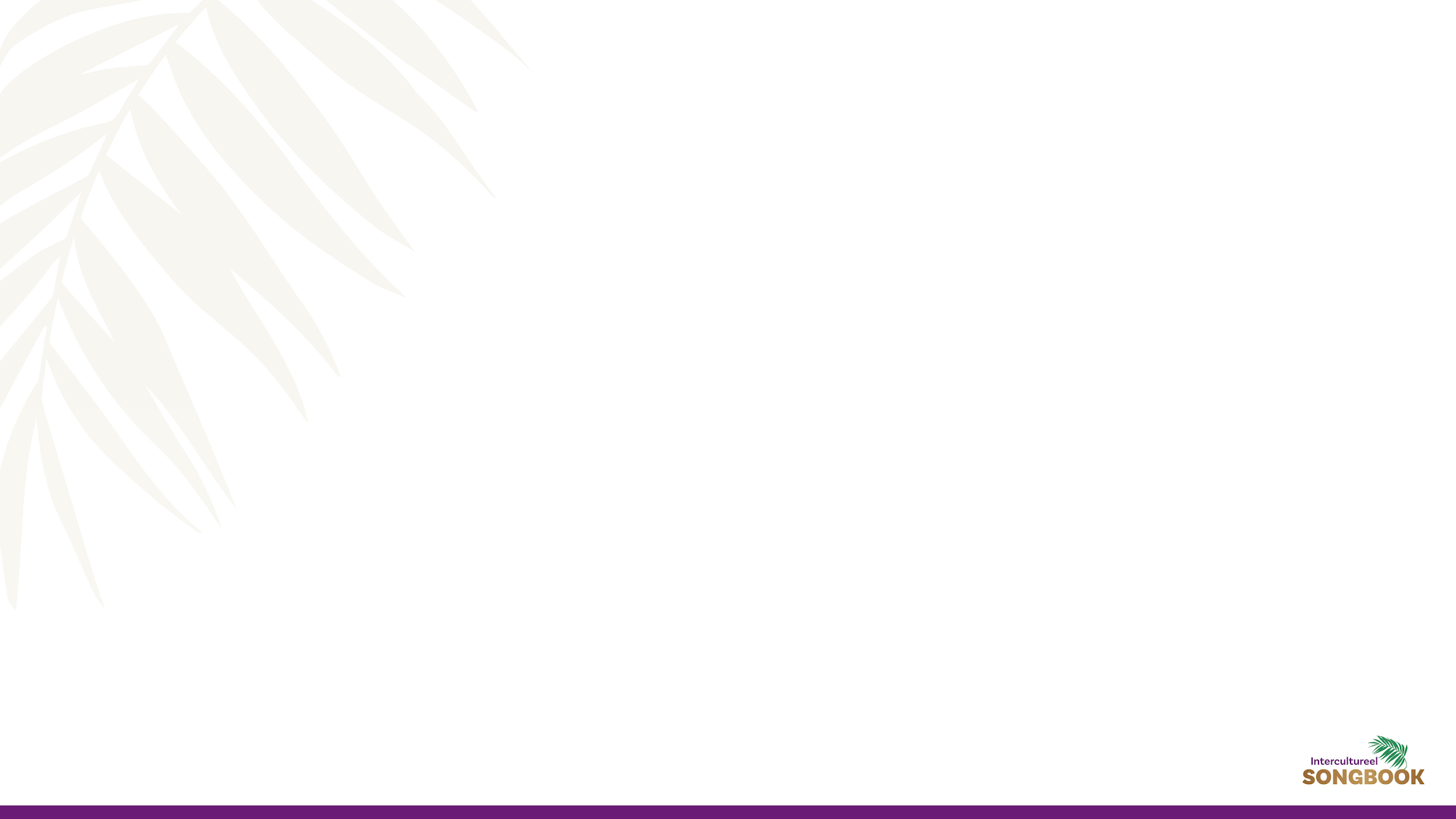 Engels
Vers 2
Who is this king of glory? The Lord strong and mighty.
Wie is deze Koning der glorie? 
De Heer sterk en machtig.
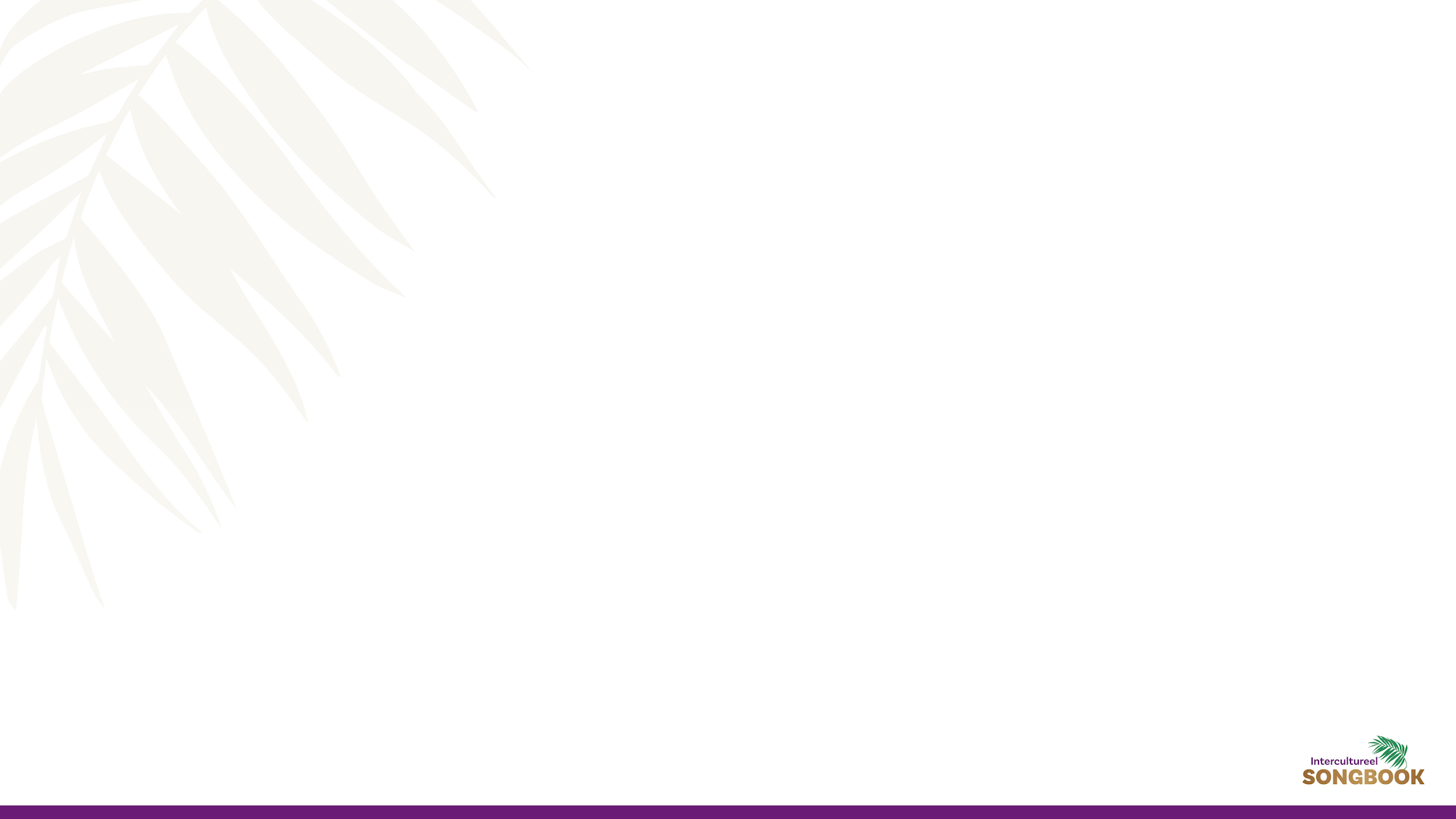 Engels
Vers 2
Who is this king of glory? Jesus the Messiah!
Wie is deze Koning der glorie? 
Jezus de Messais!
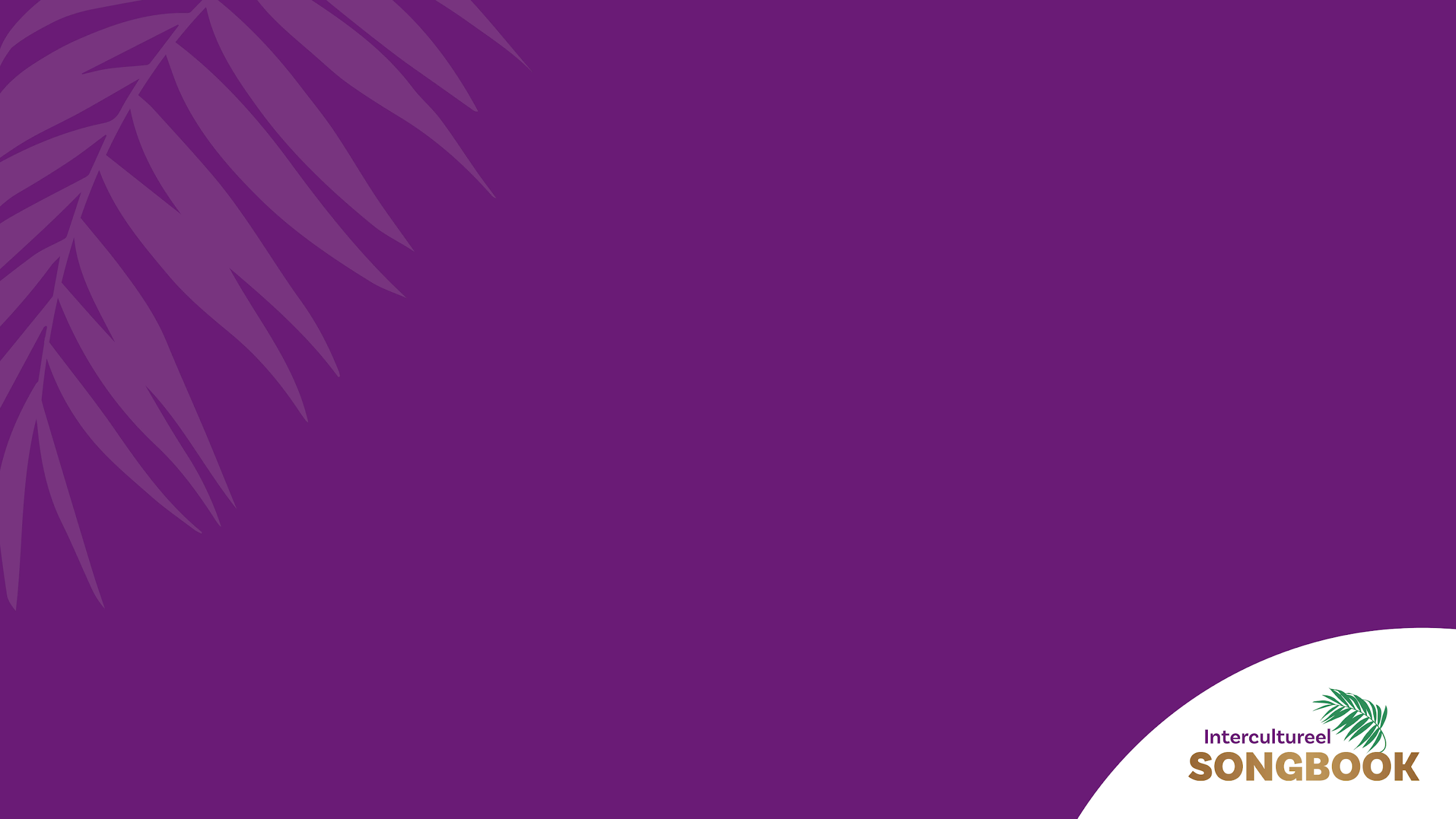 Se-oe she ariem
Oorspronkelijke titel: Seu Shearim
Tekst & muziek: Avner BoskeyCopyrights: 2001 David’s Tent Music